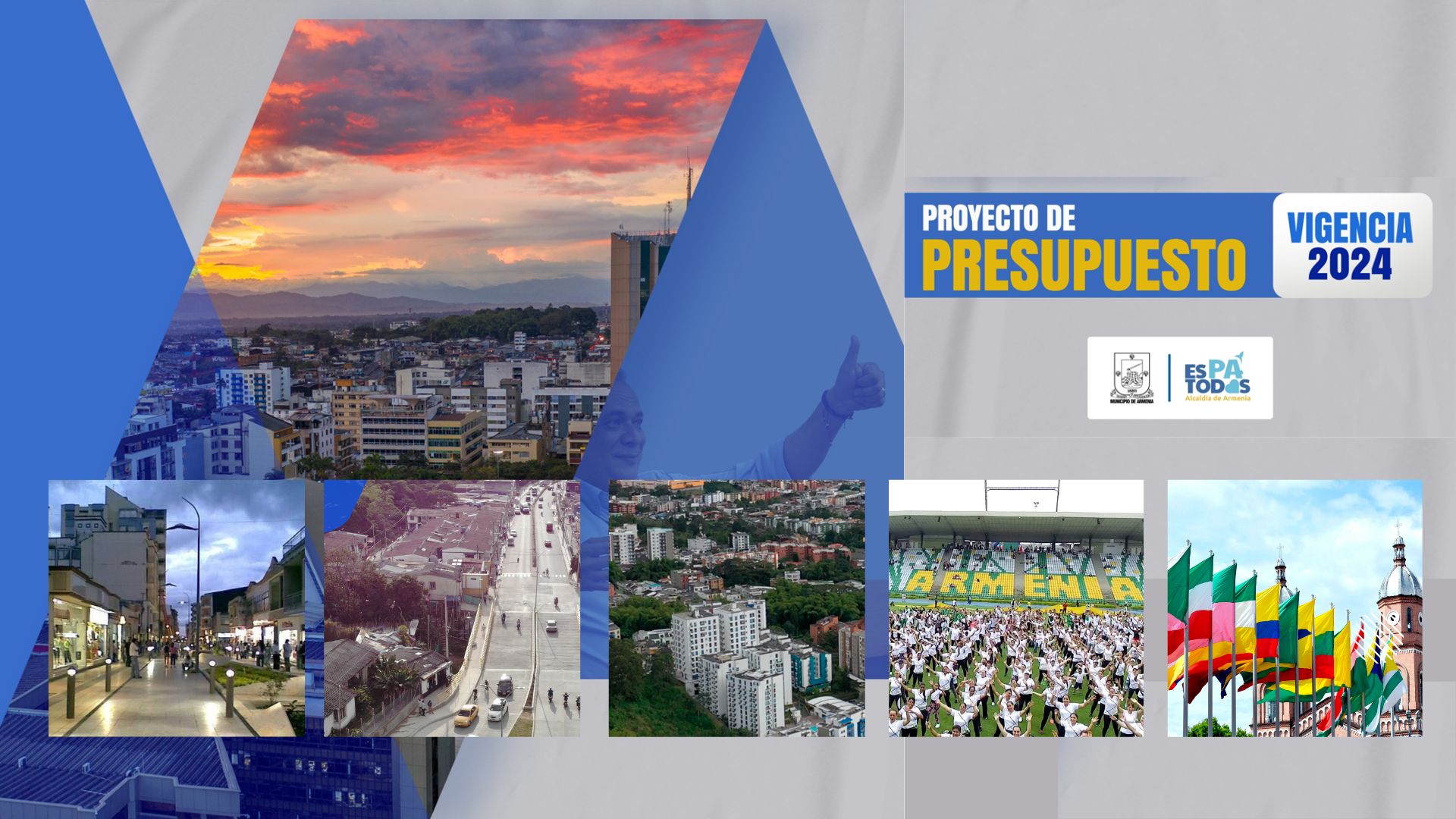 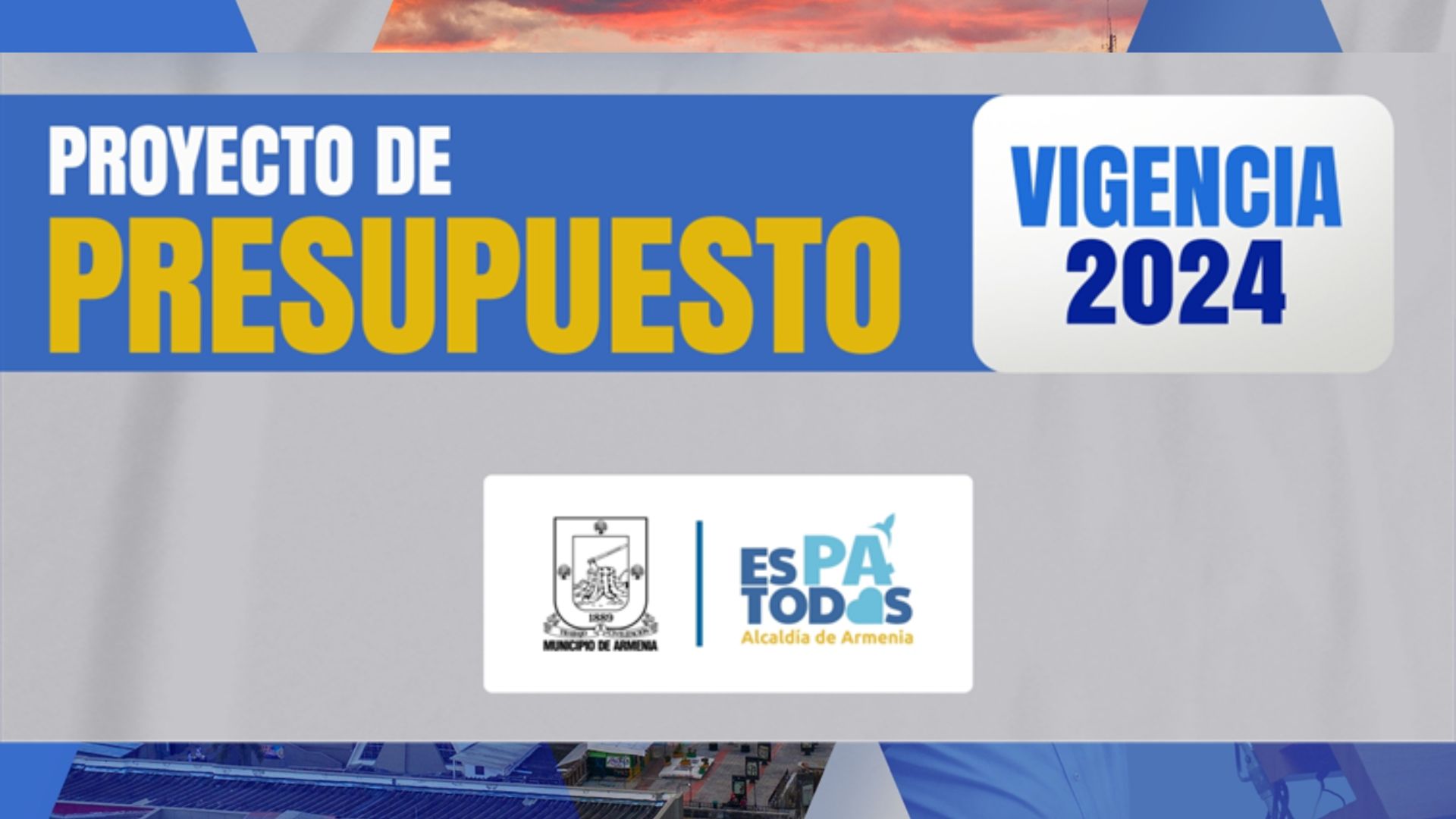 Secretaría de Hacienda
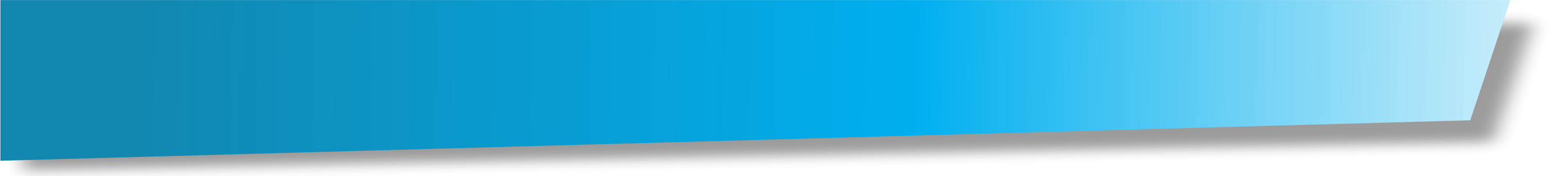 Fundamento Legal
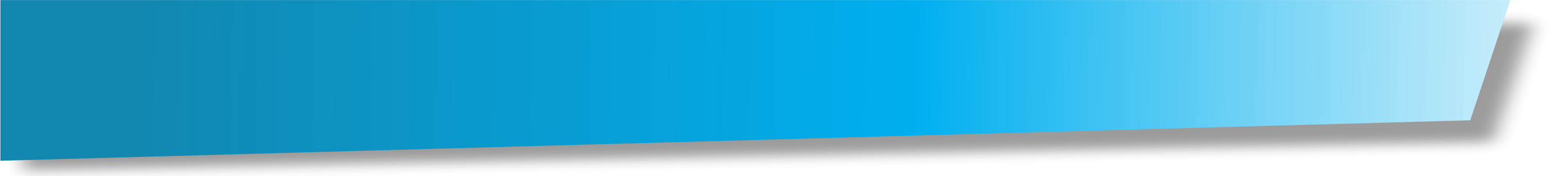 PRESUPUESTO  2023

Yeison Andrés Pérez Lotero, 
Secretario de Hacienda
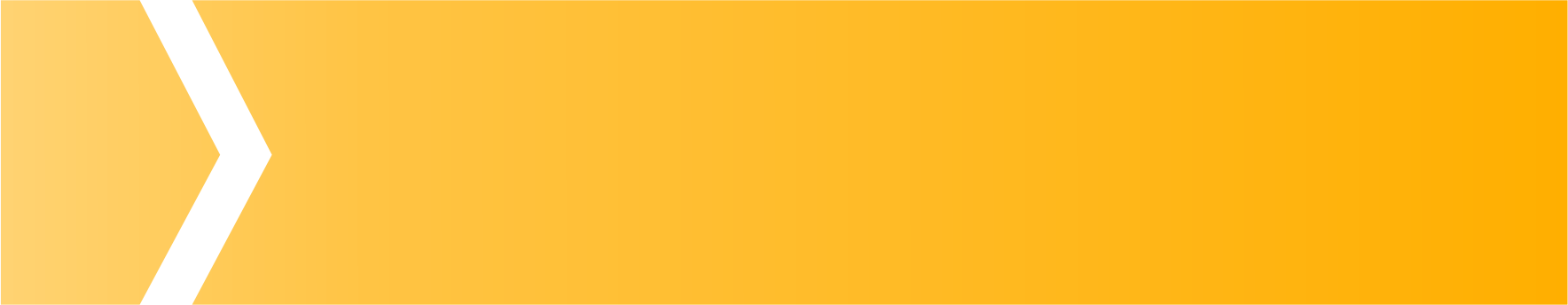 Sistema Presupuestal
Constitución Política artículos 315-345-364
Decreto 111/96  Estatuto Presupuesto Nacional
Ley 617/2000 Racionalización del Gasto
Ley 819/03 Responsabilidad Transparencia Fiscal.
Acuerdo 181 de 2020 Estatuto de Presupuesto Municipal
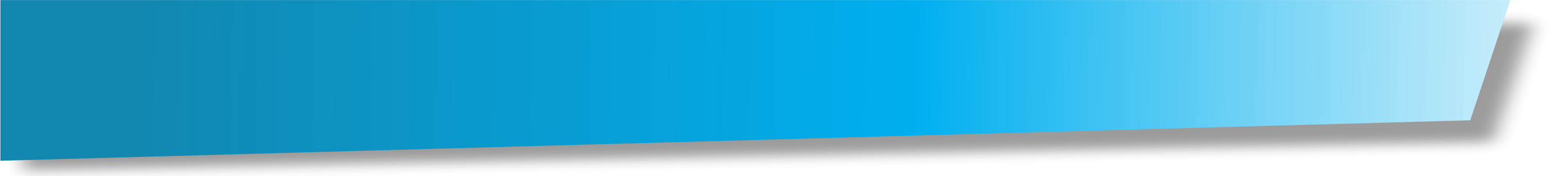 Fuentes de Financiación de la Administración Municipal
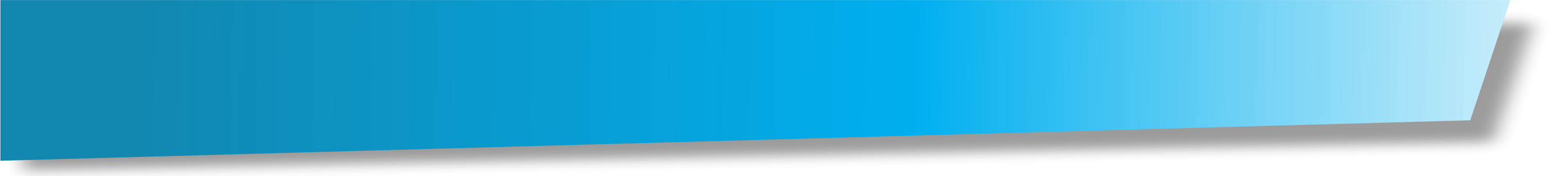 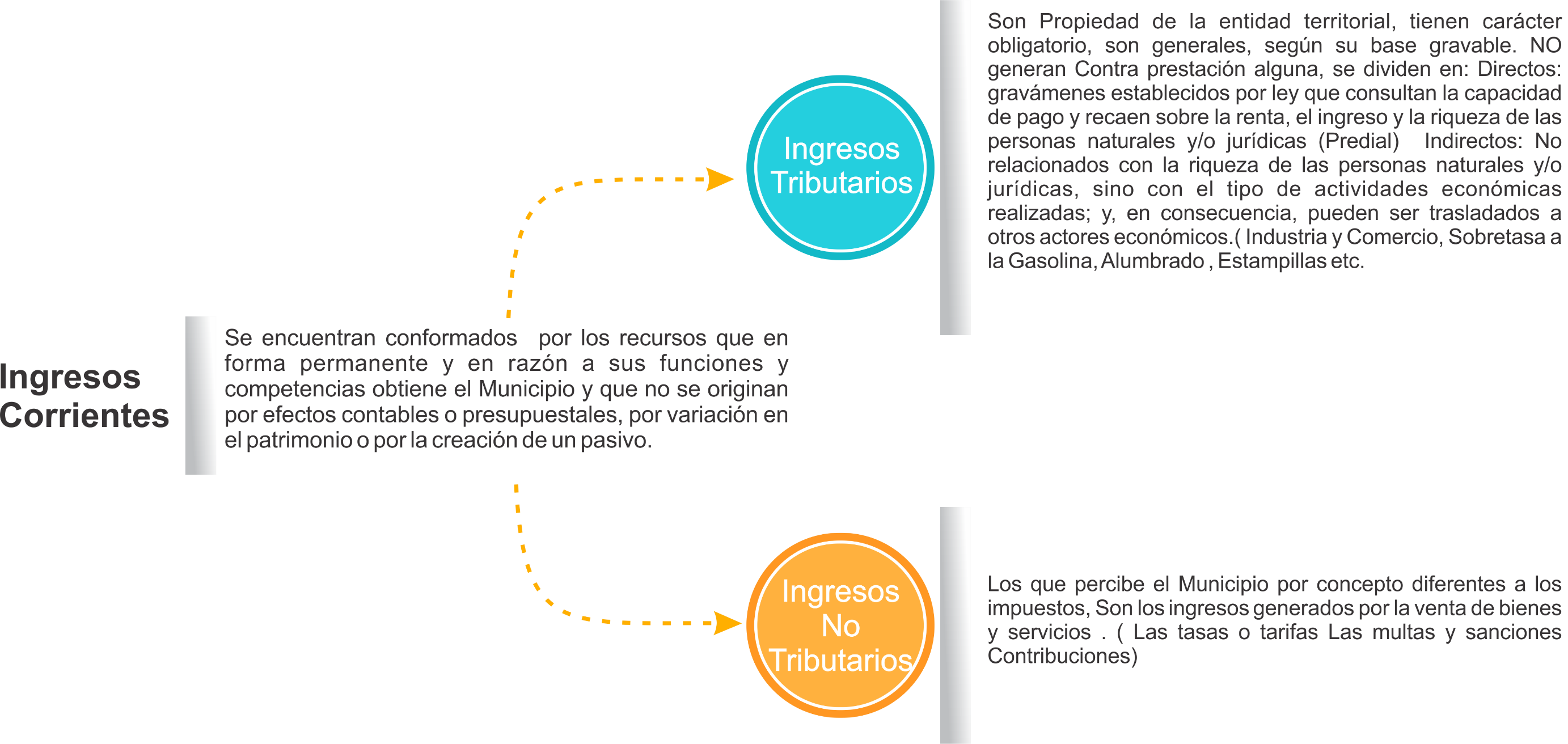 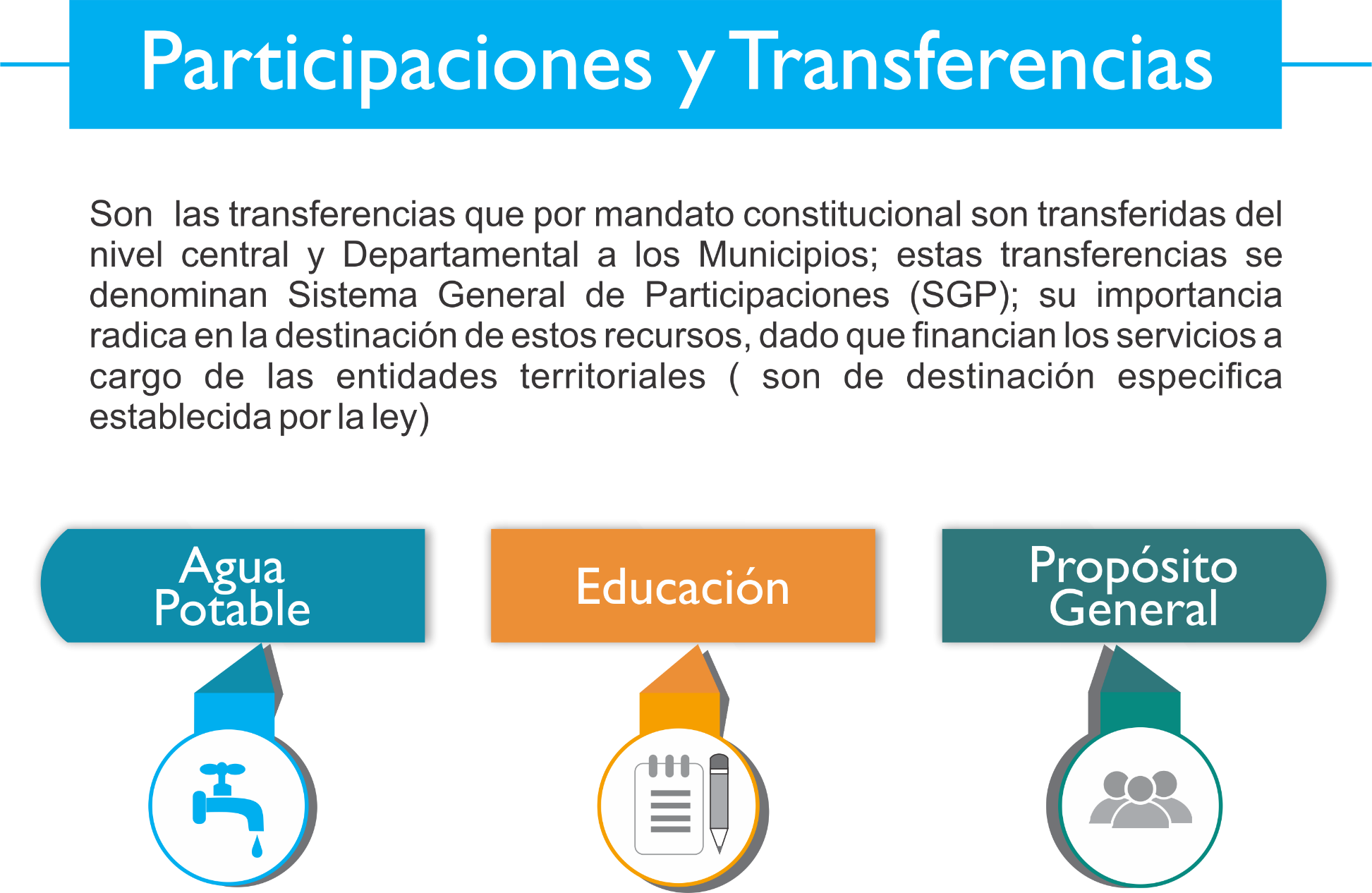 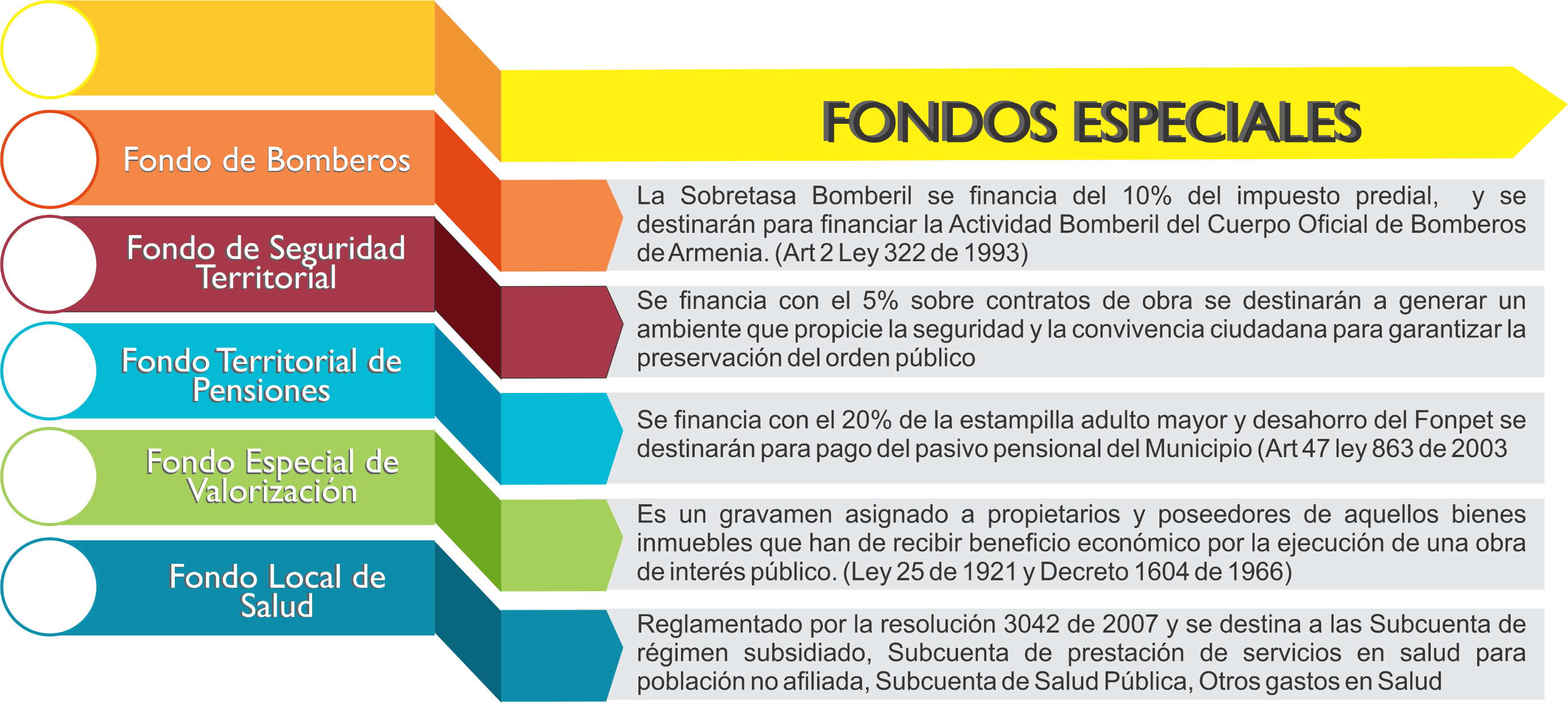 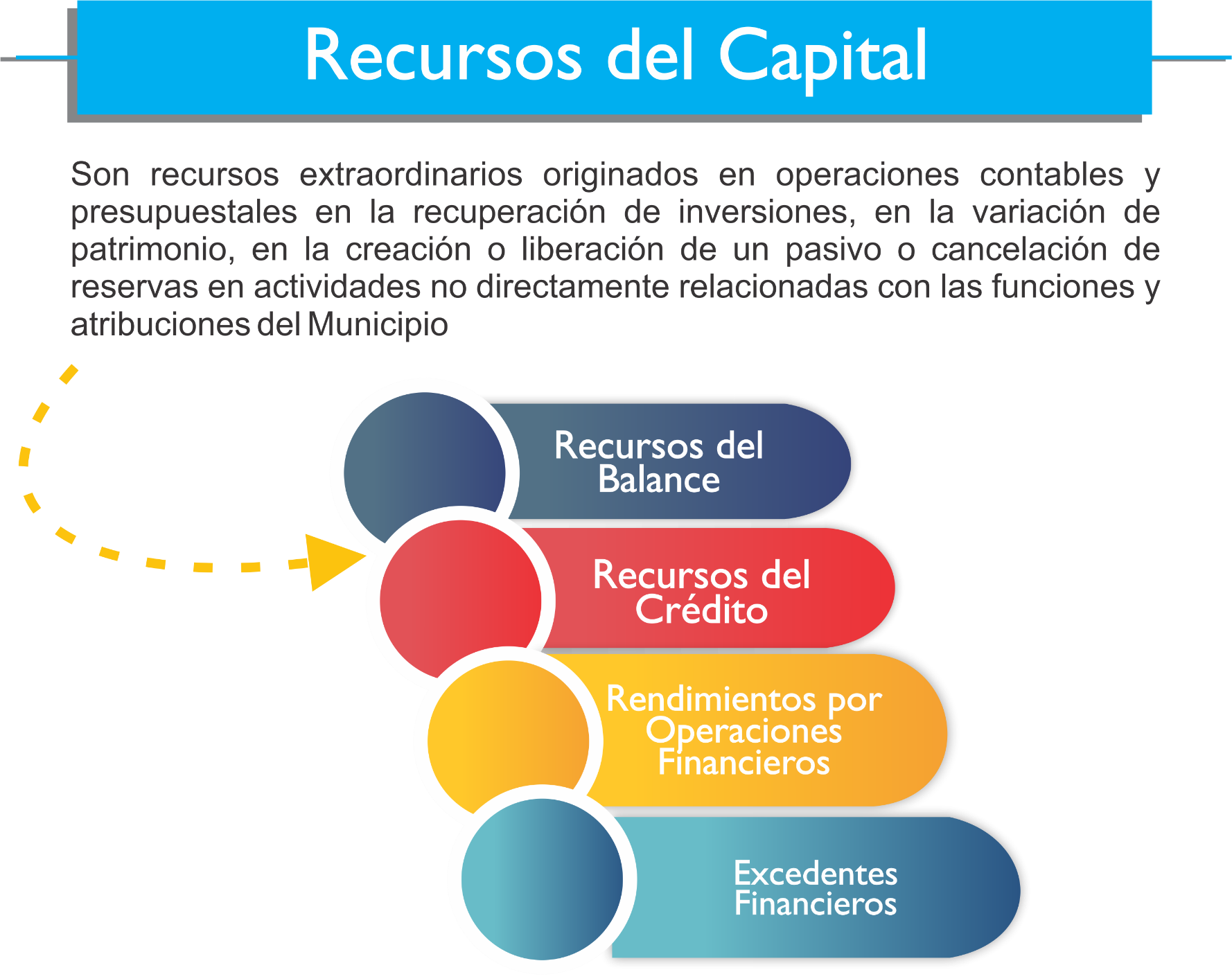 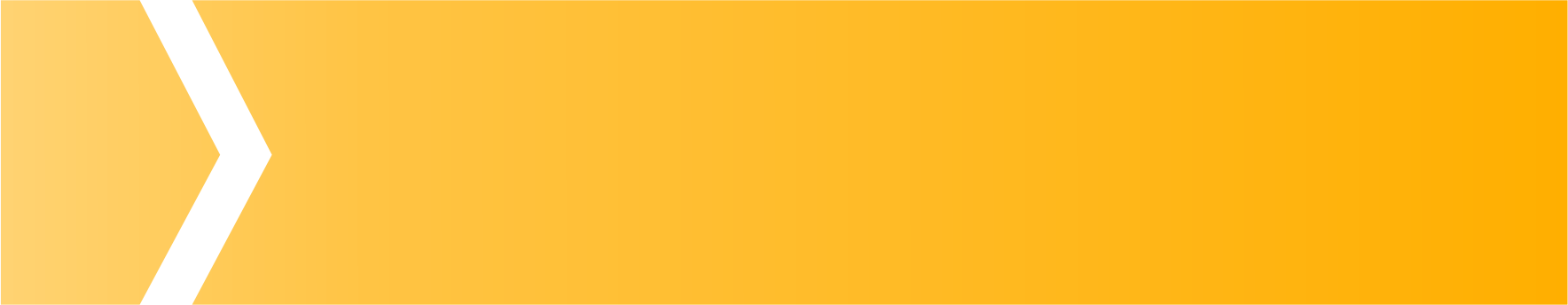 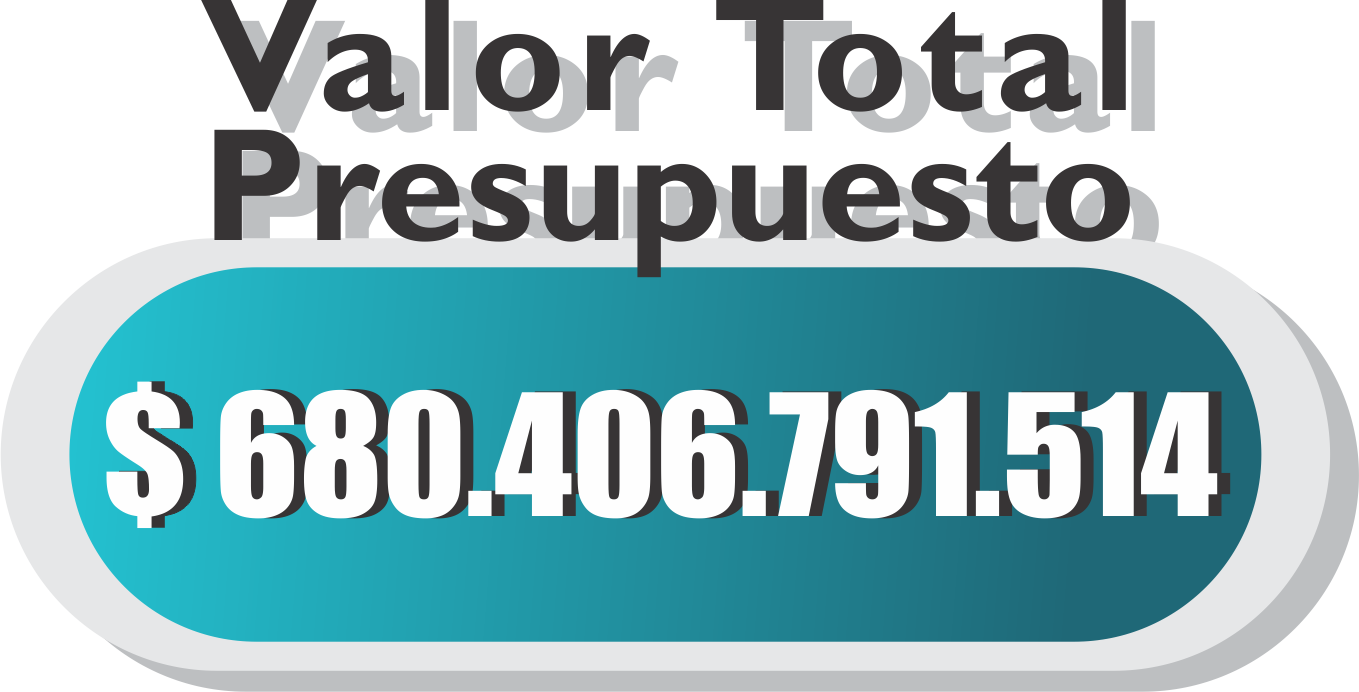 Presupuesto 2024
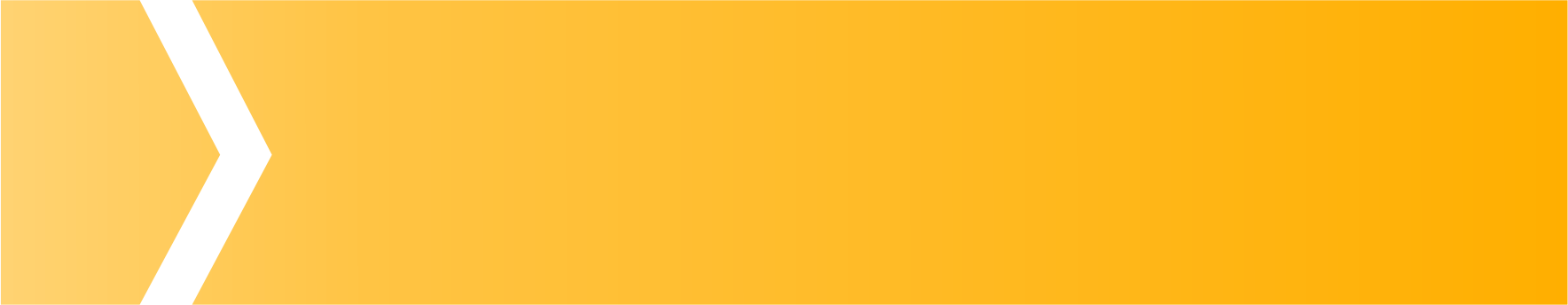 Ingresos Presupuesto 2024
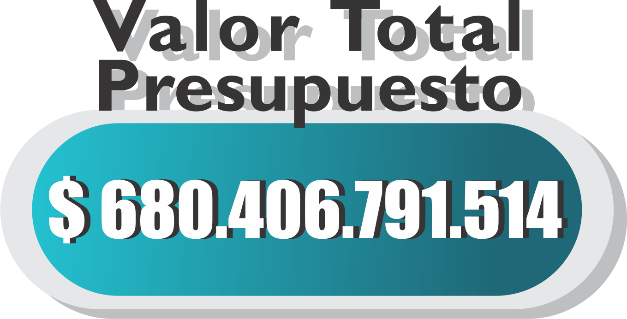 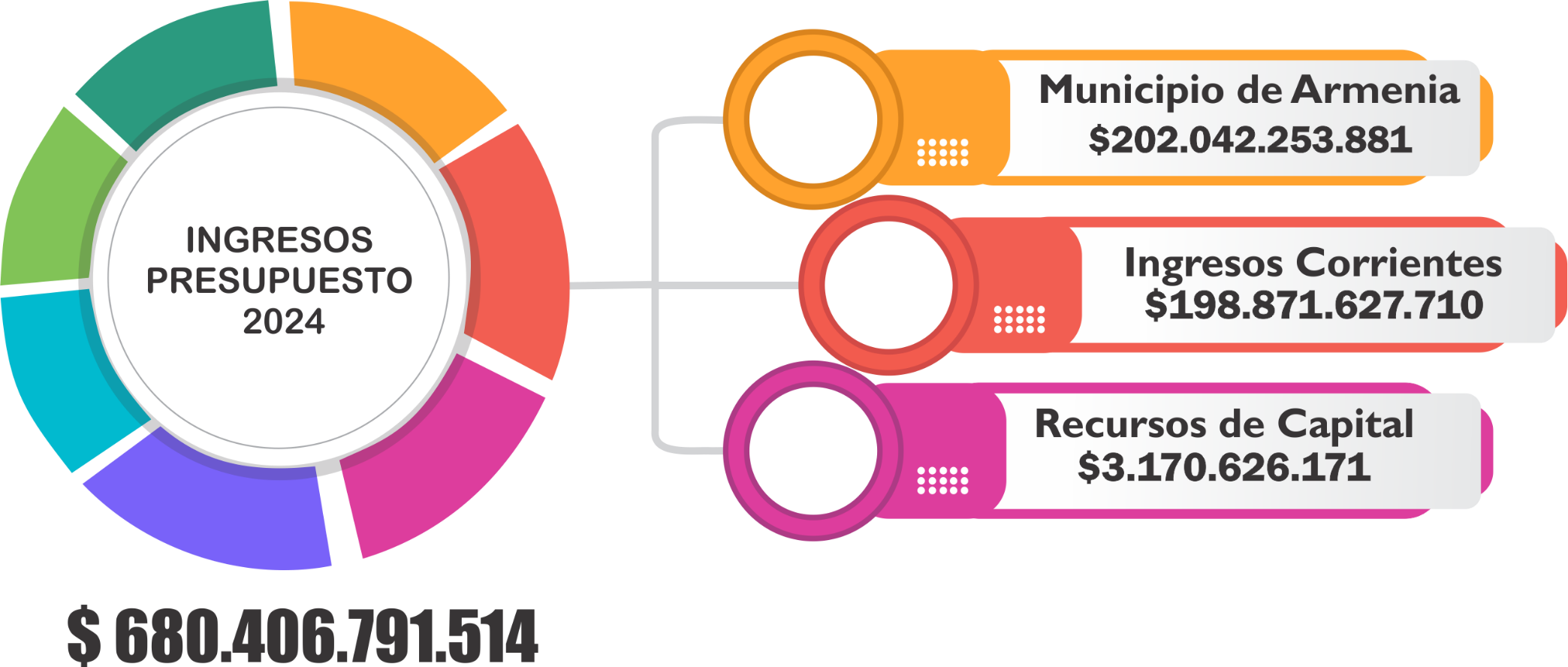 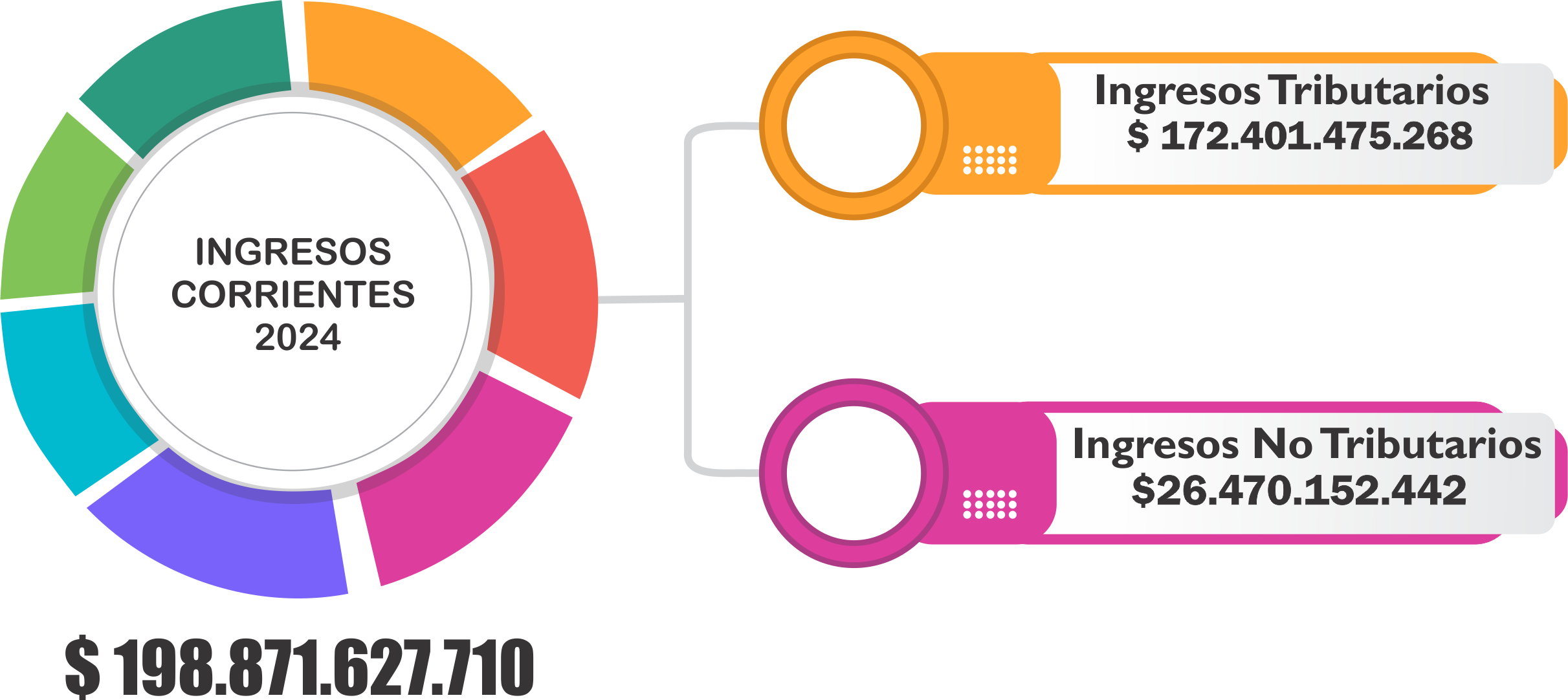 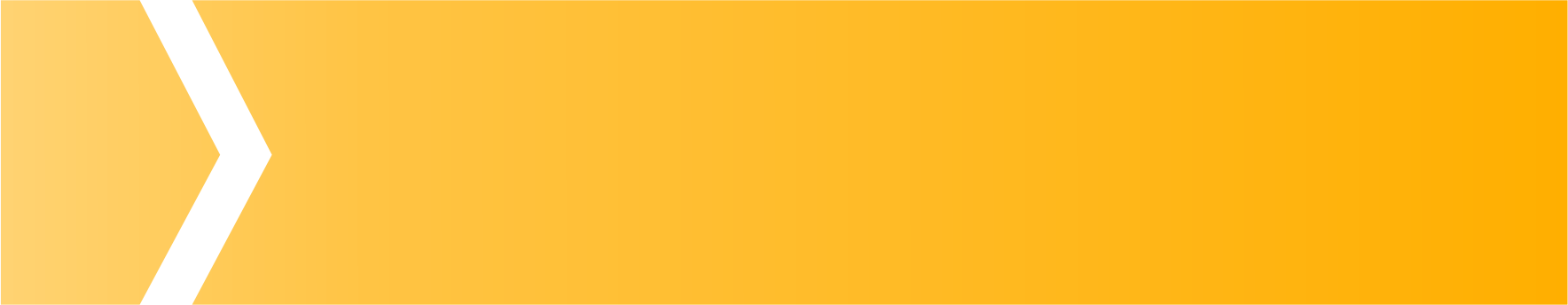 Ingresos Tributarios
Presupuesto 2024
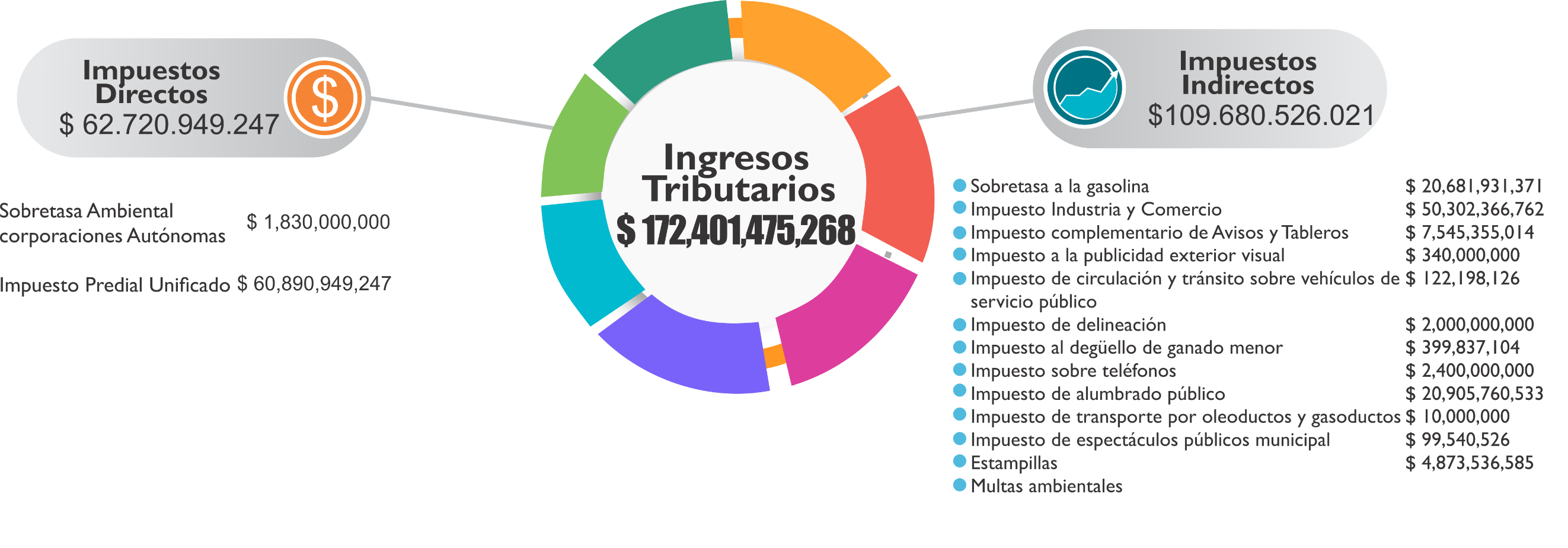 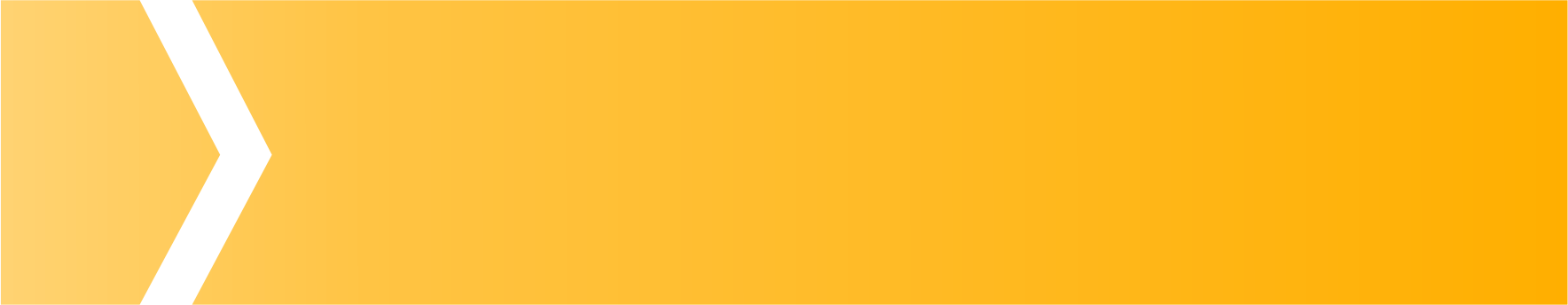 Ingresos No Tributarios
Presupuesto 2024
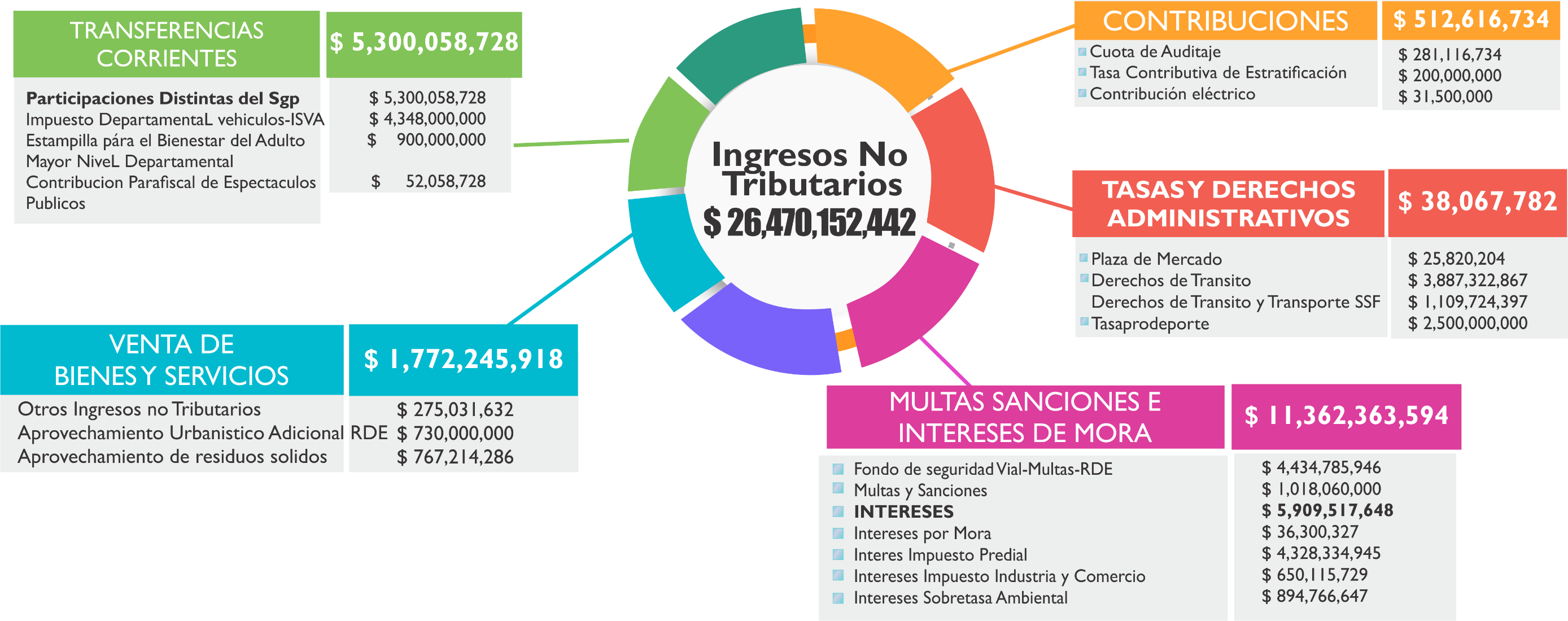 $ 7,522,867,468
$50.000.000
$680.000.000
Plan de Ordenamiento Zonal
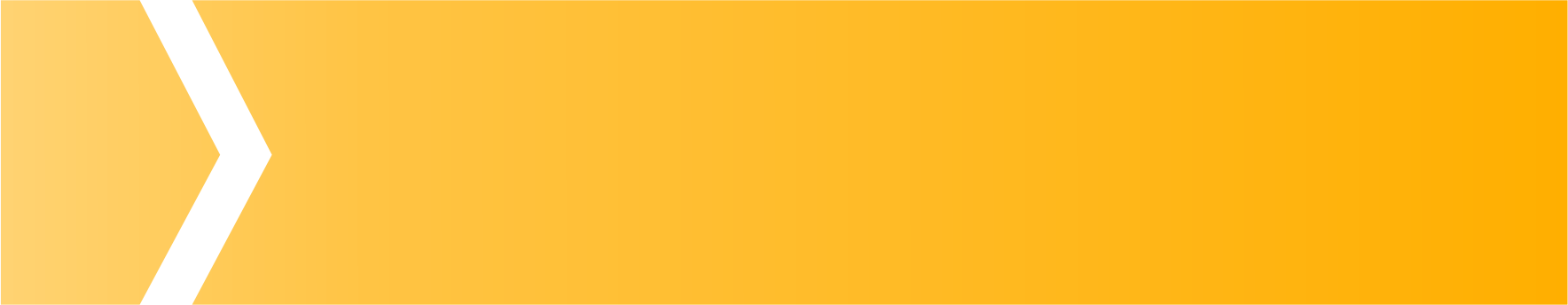 Recursos del Capital
Presupuesto  2024
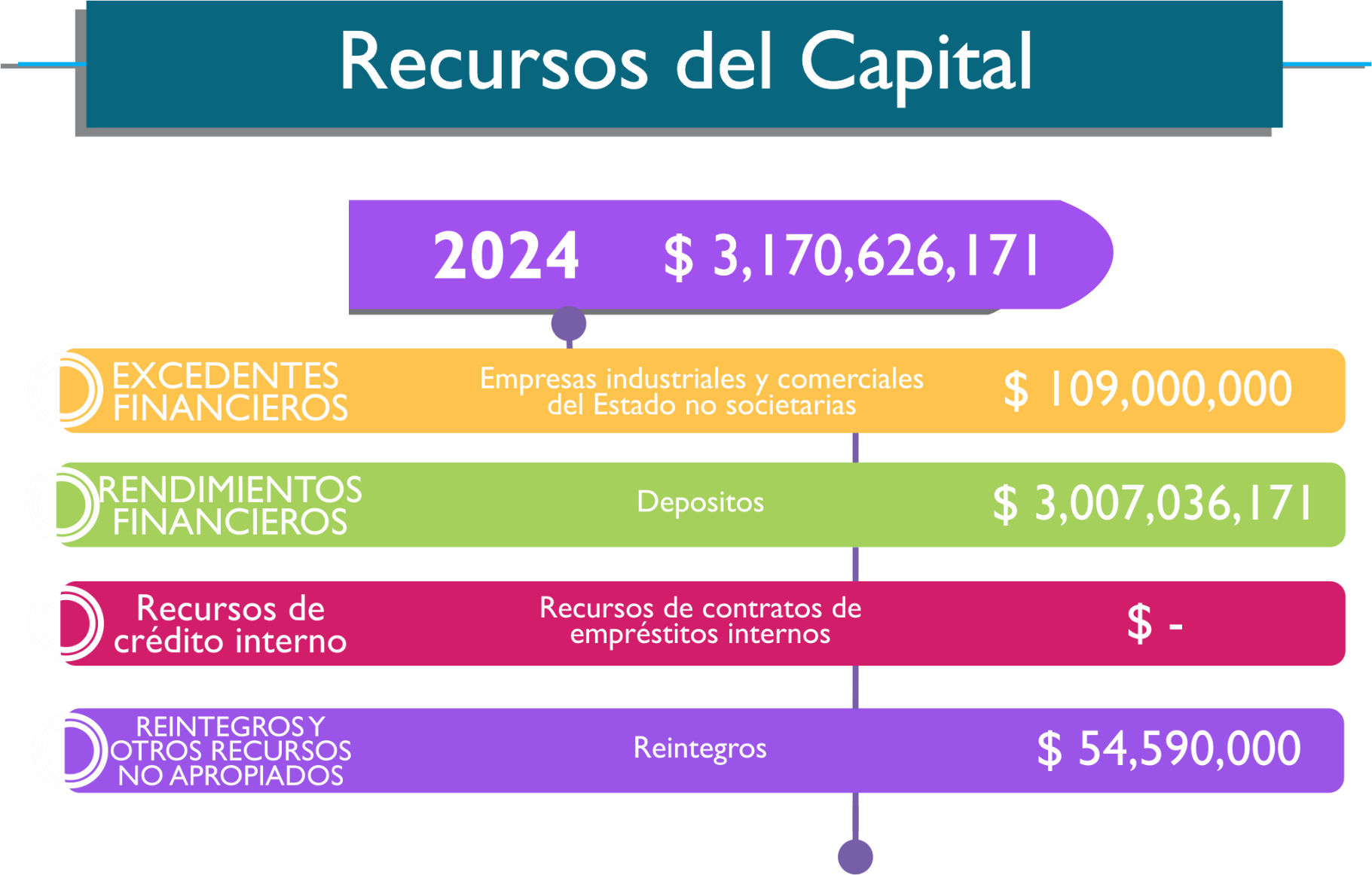 Participaciones y Transferencias – Presupuesto  2024
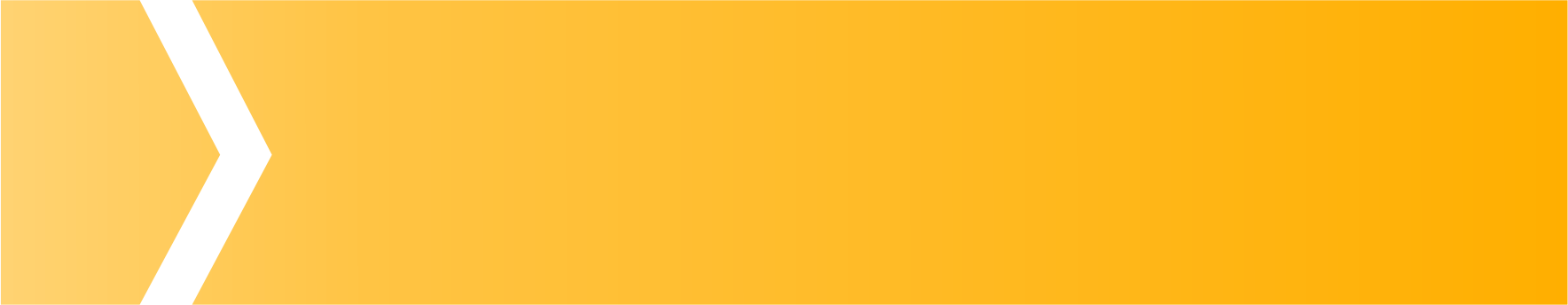 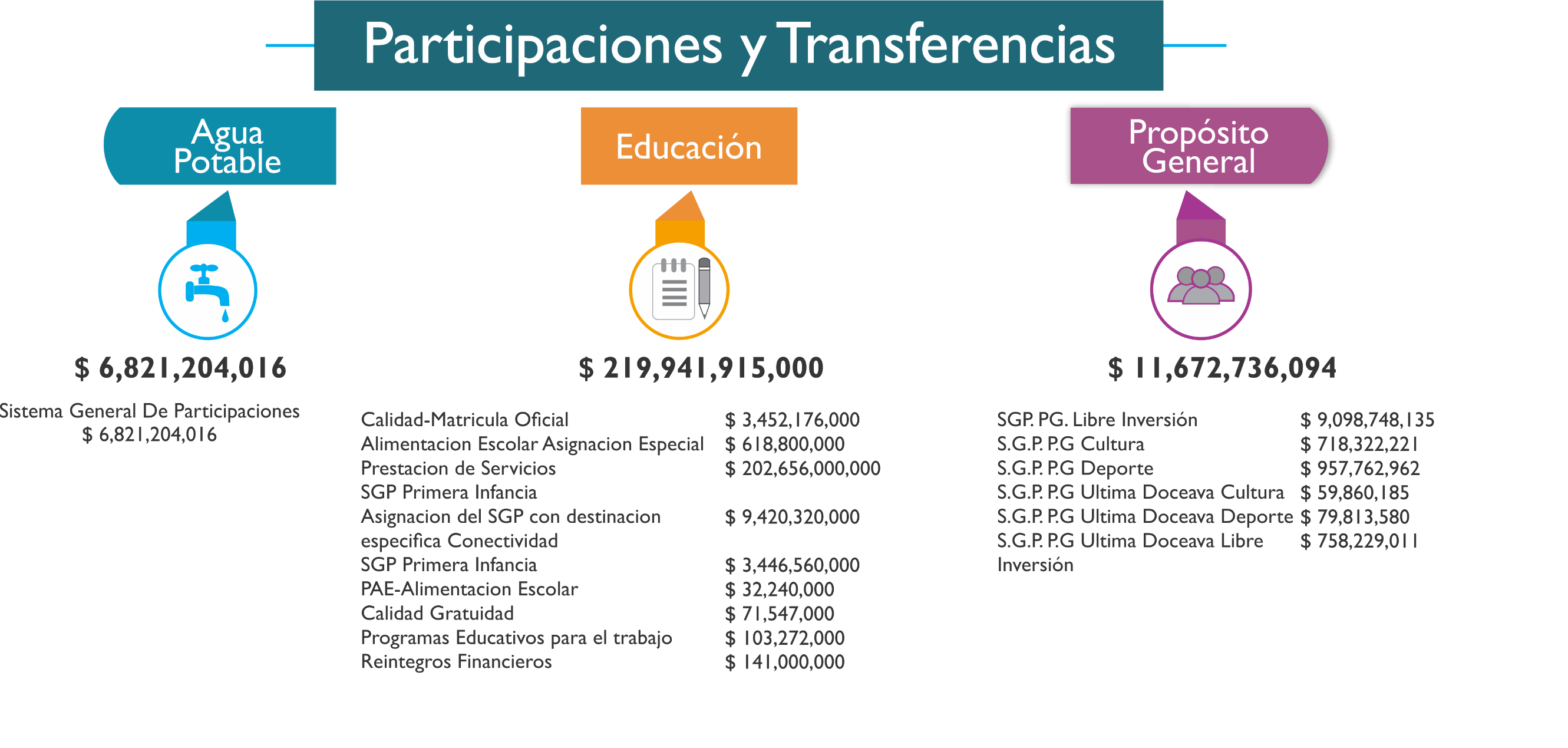 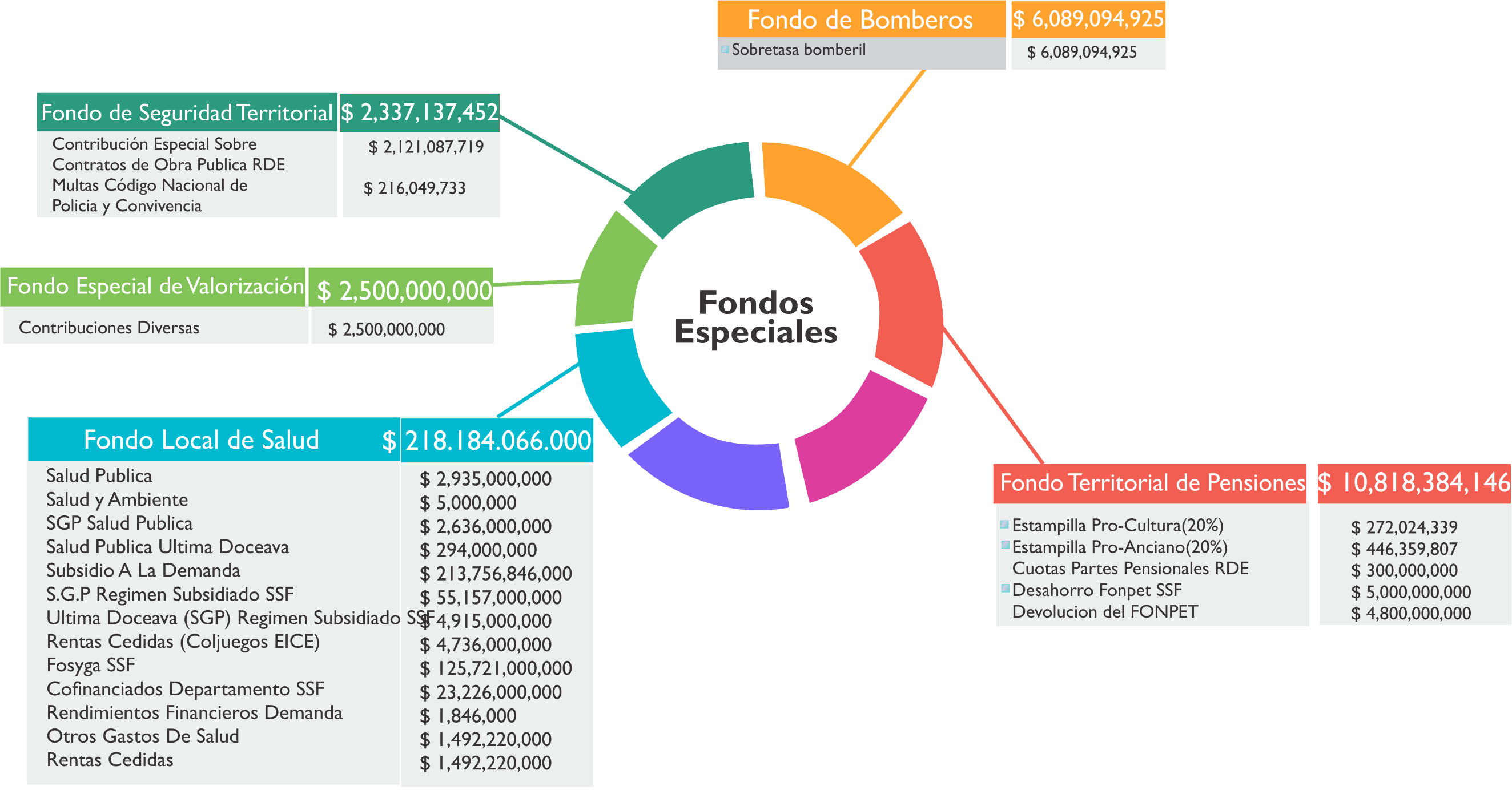 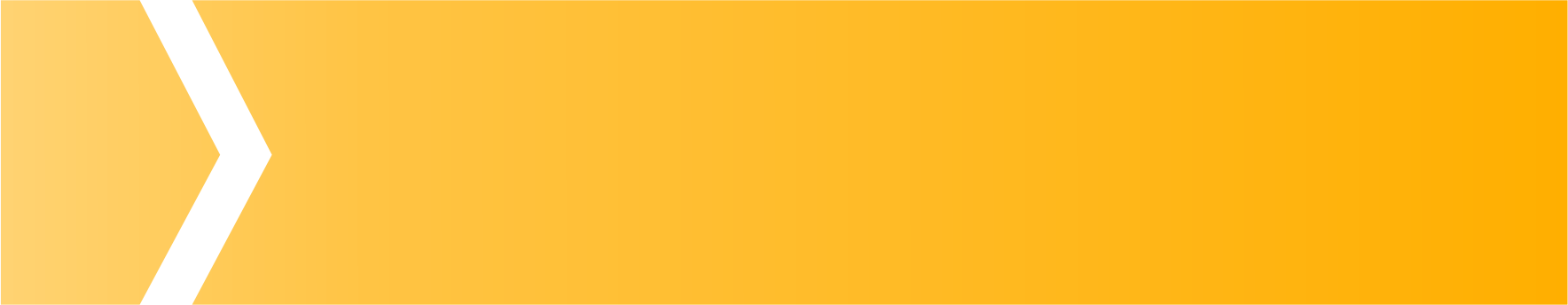 Ingresos Fondos Especiales
Presupuesto  2024
$ 239,928,682,523
Ingresos Propios Establecimientos Públicos Presupuesto  2024
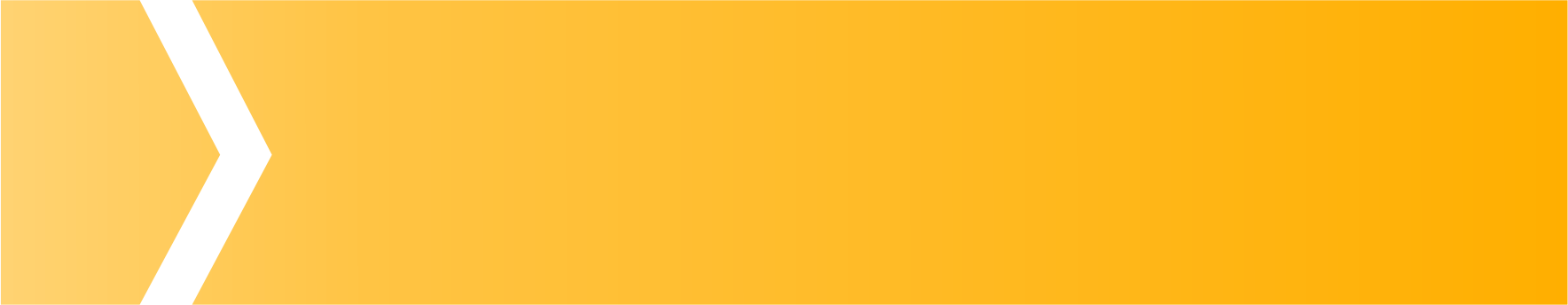 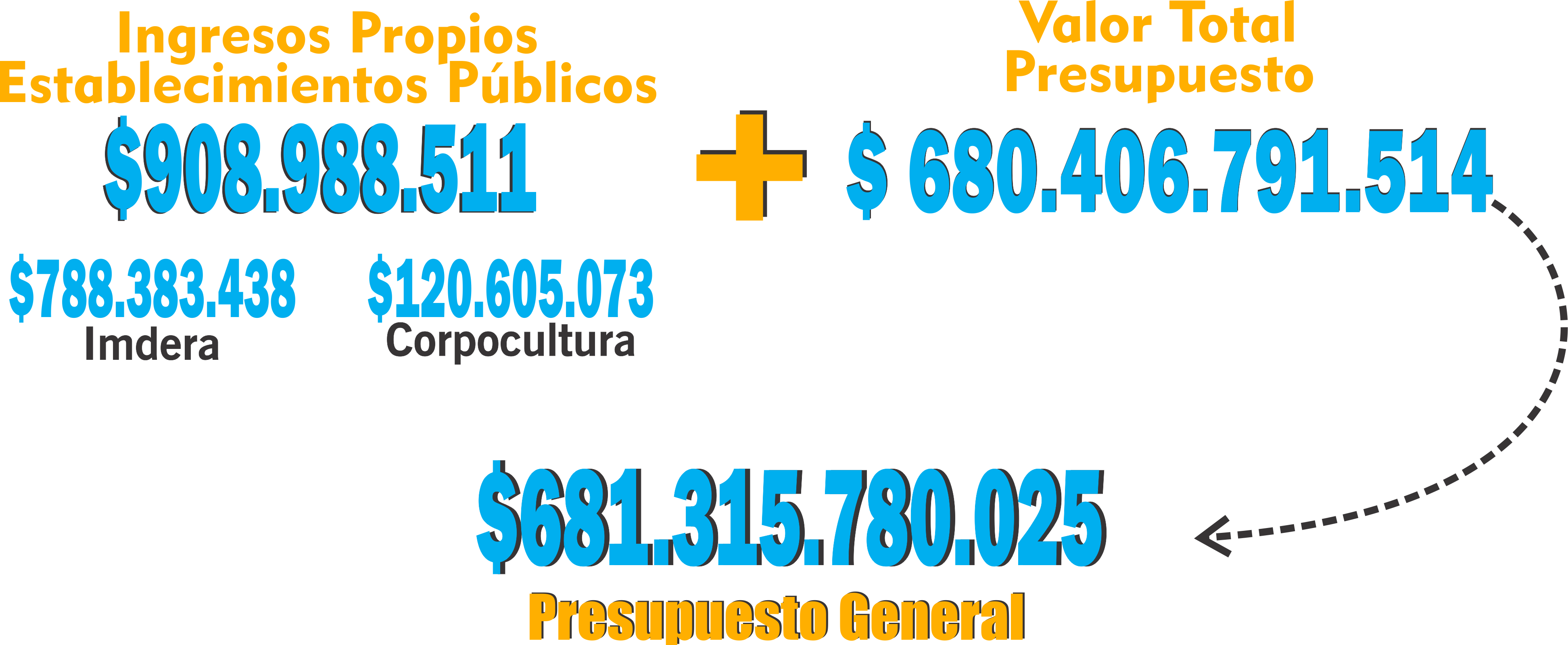 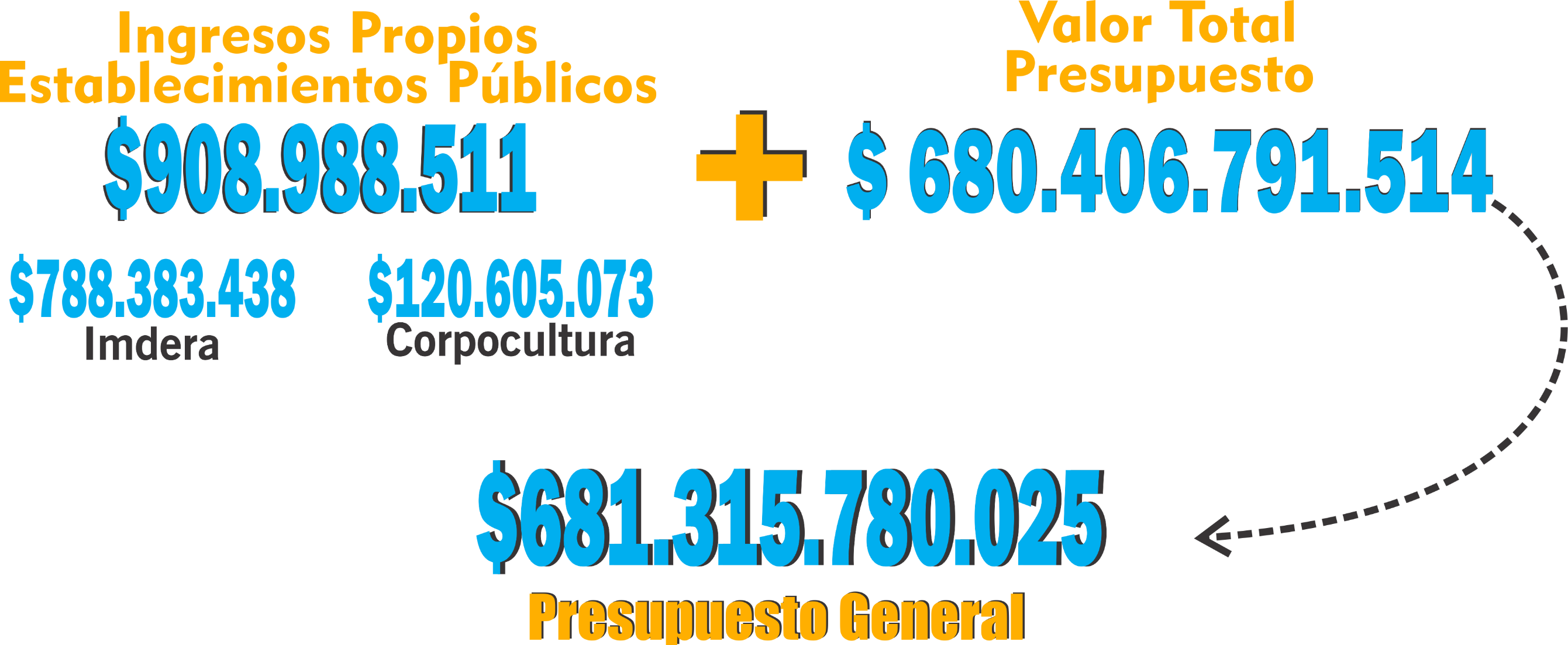 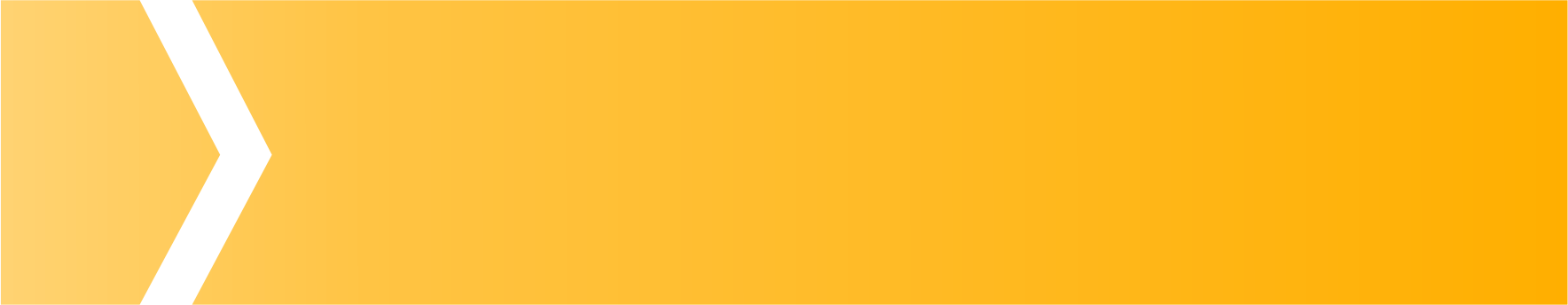 Presupuesto de Gastos
Presupuesto  2024
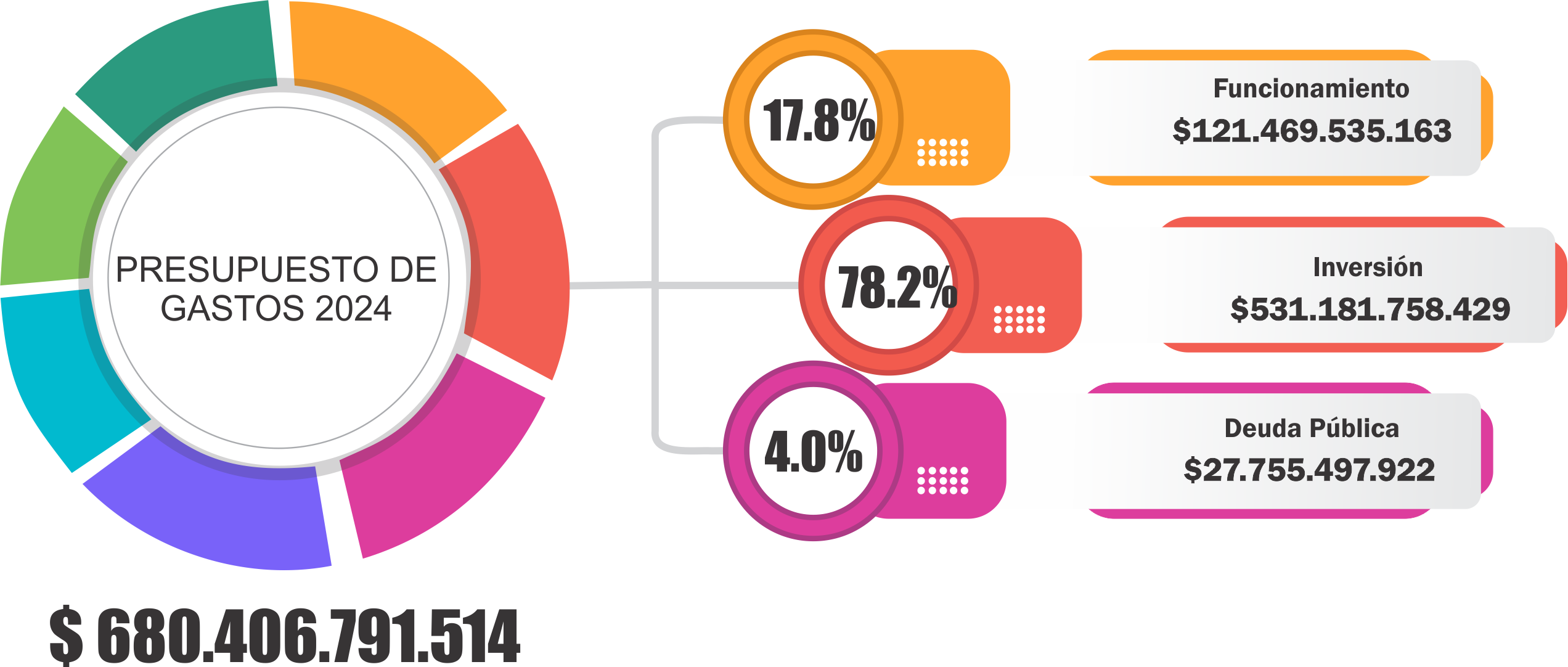 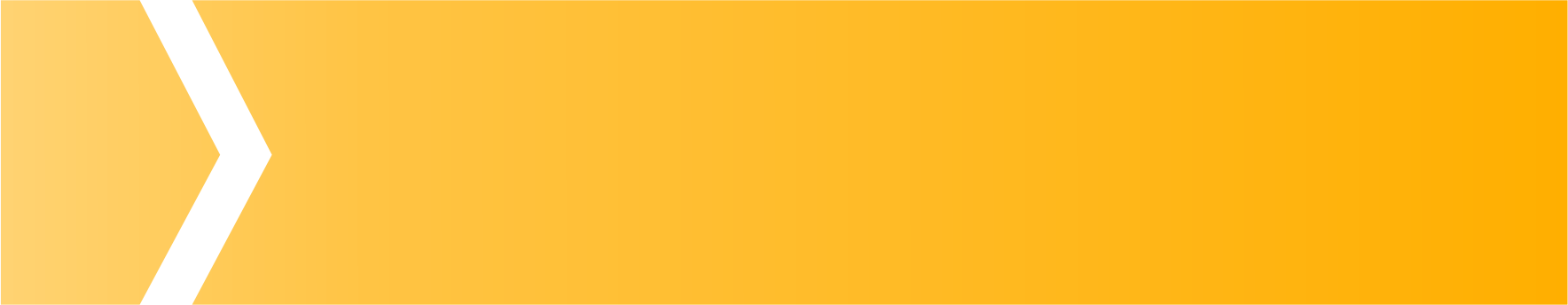 Presupuesto de Funcionamiento
Presupuesto  2024
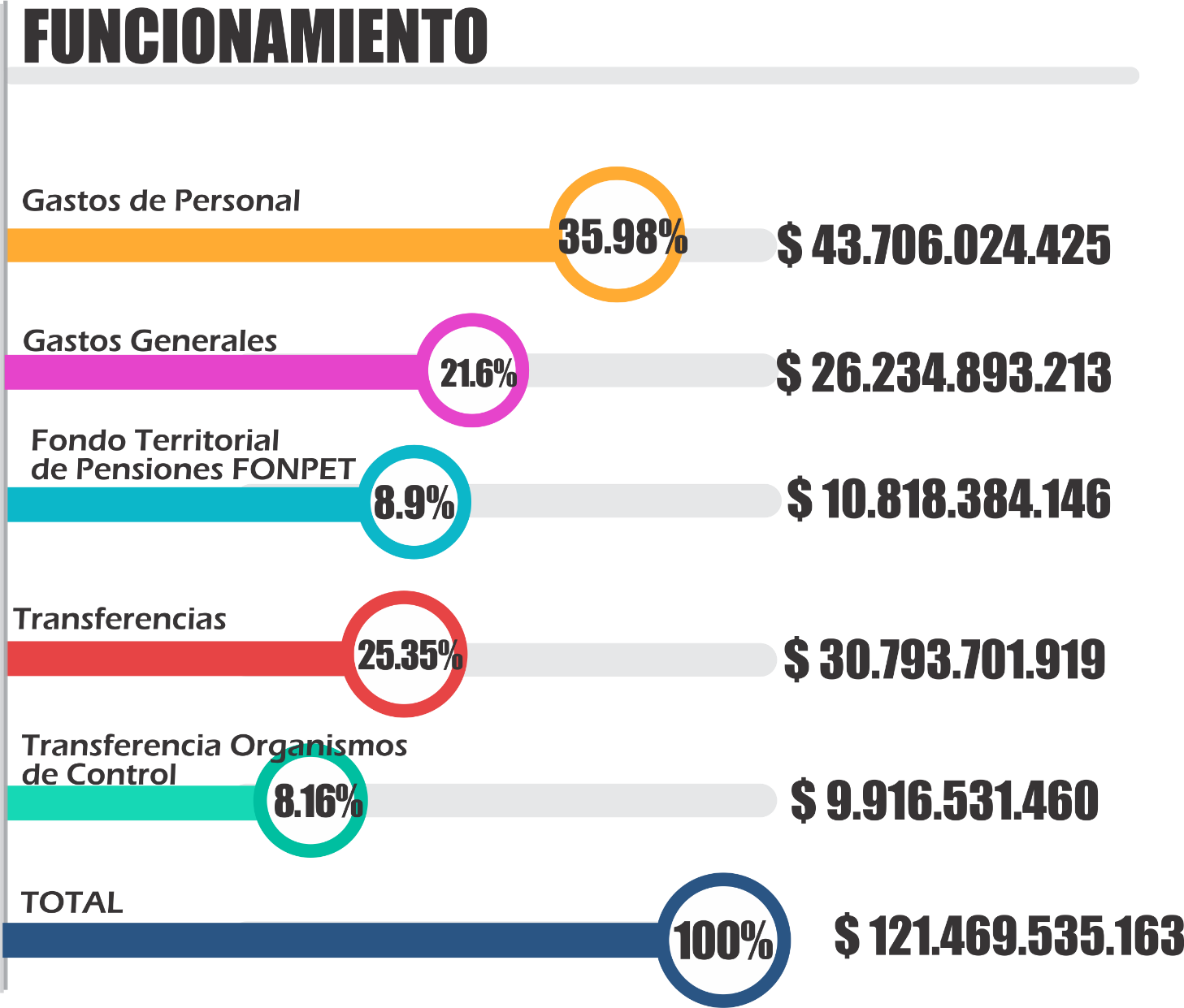 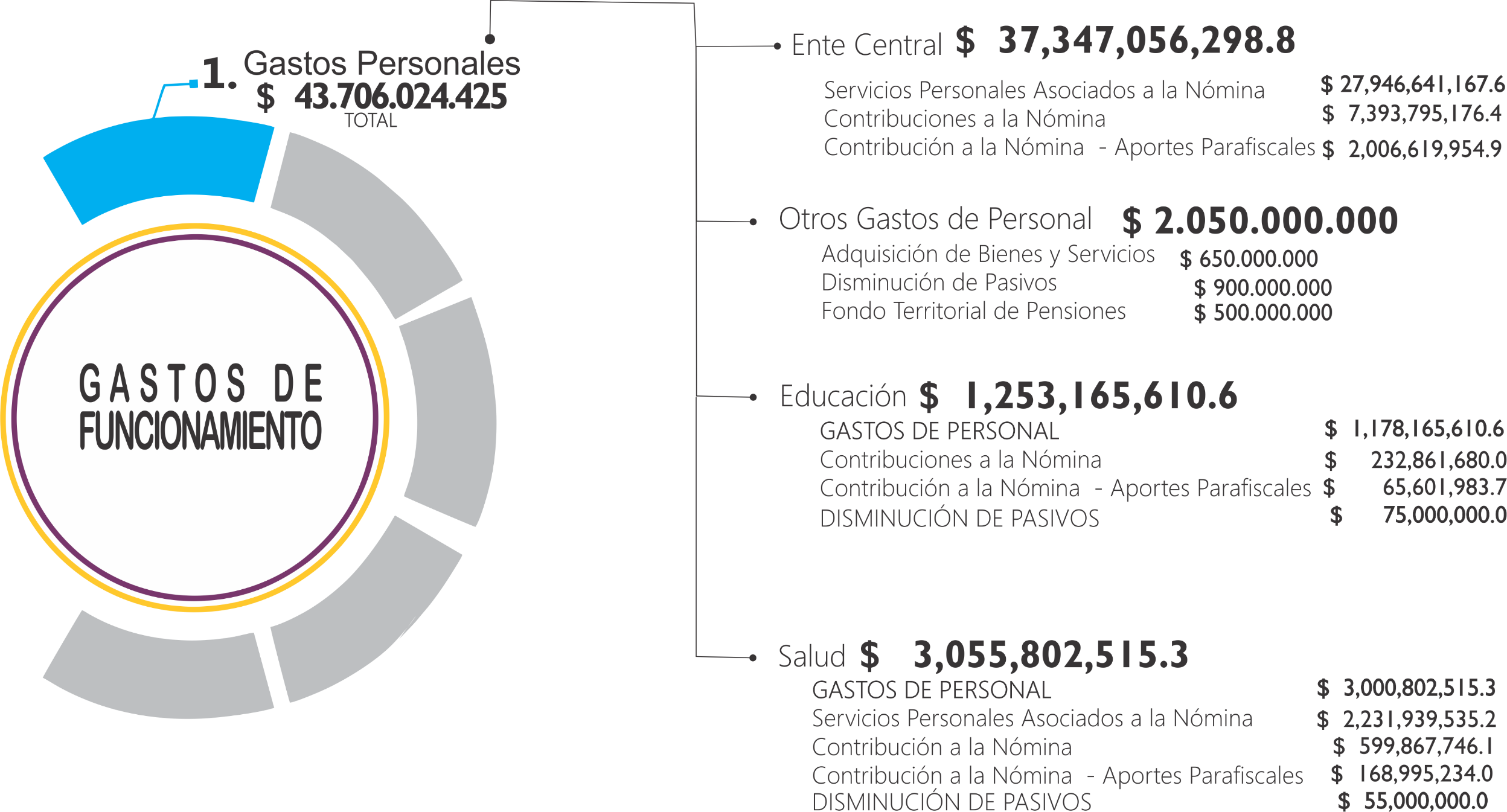 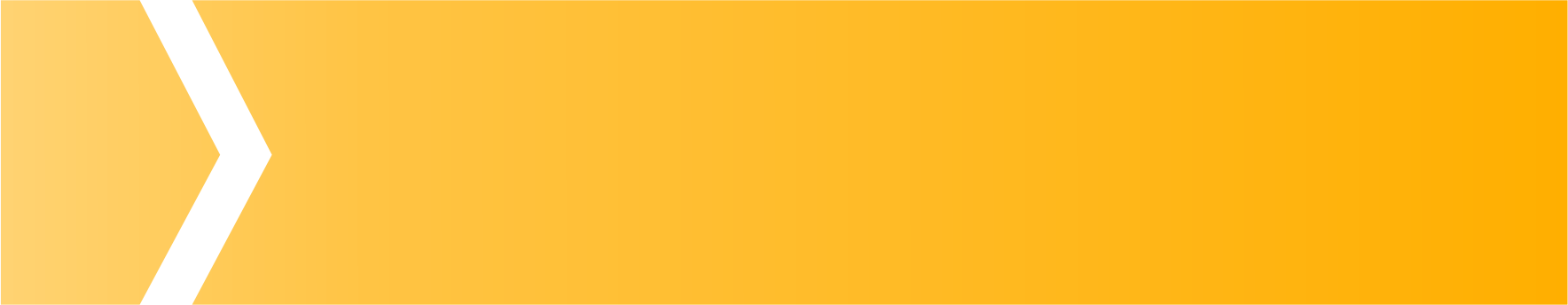 Presupuesto de Funcionamiento
Presupuesto  2024
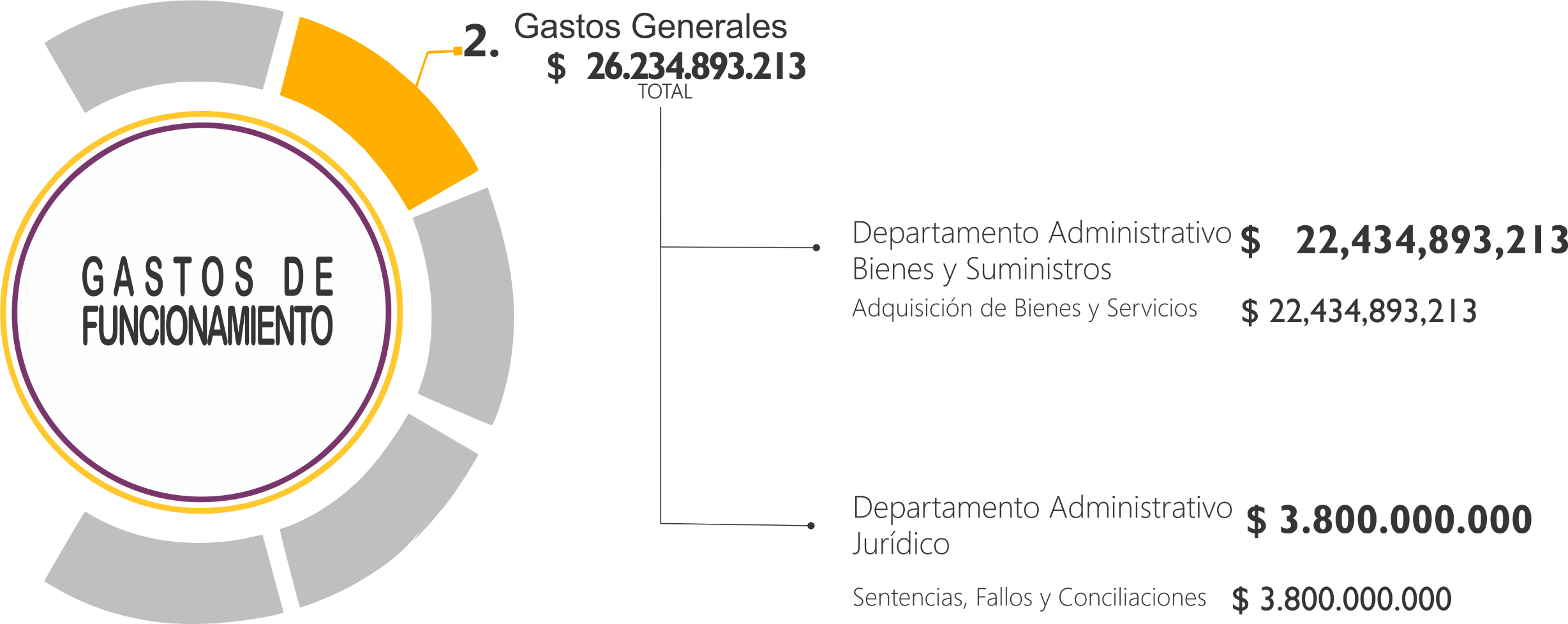 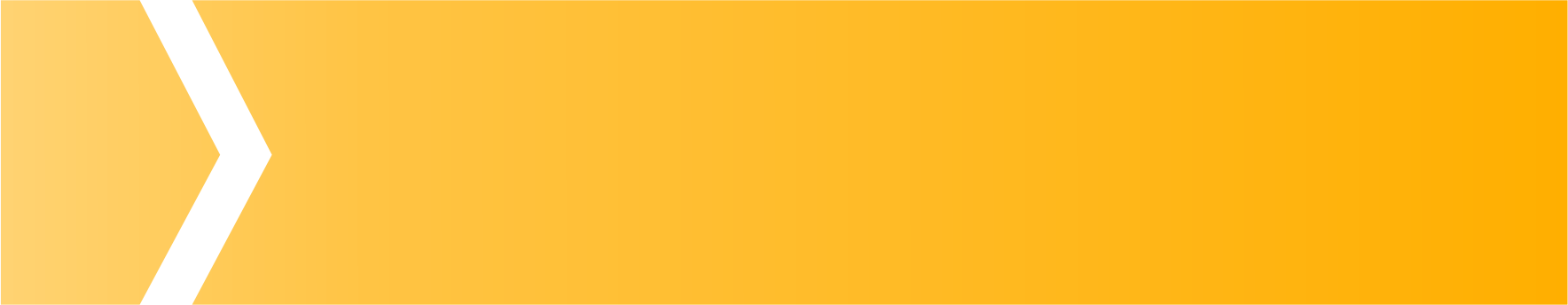 Presupuesto de Funcionamiento
Presupuesto  2024
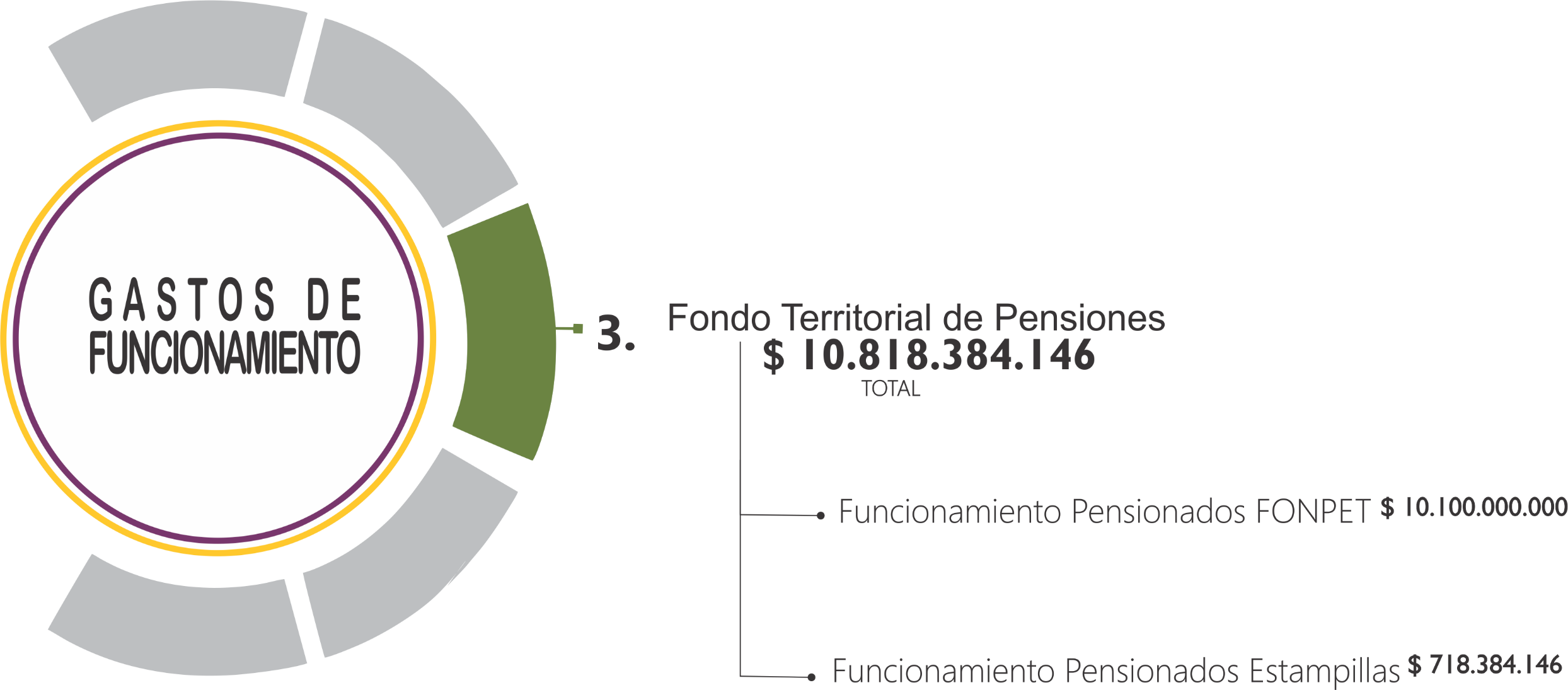 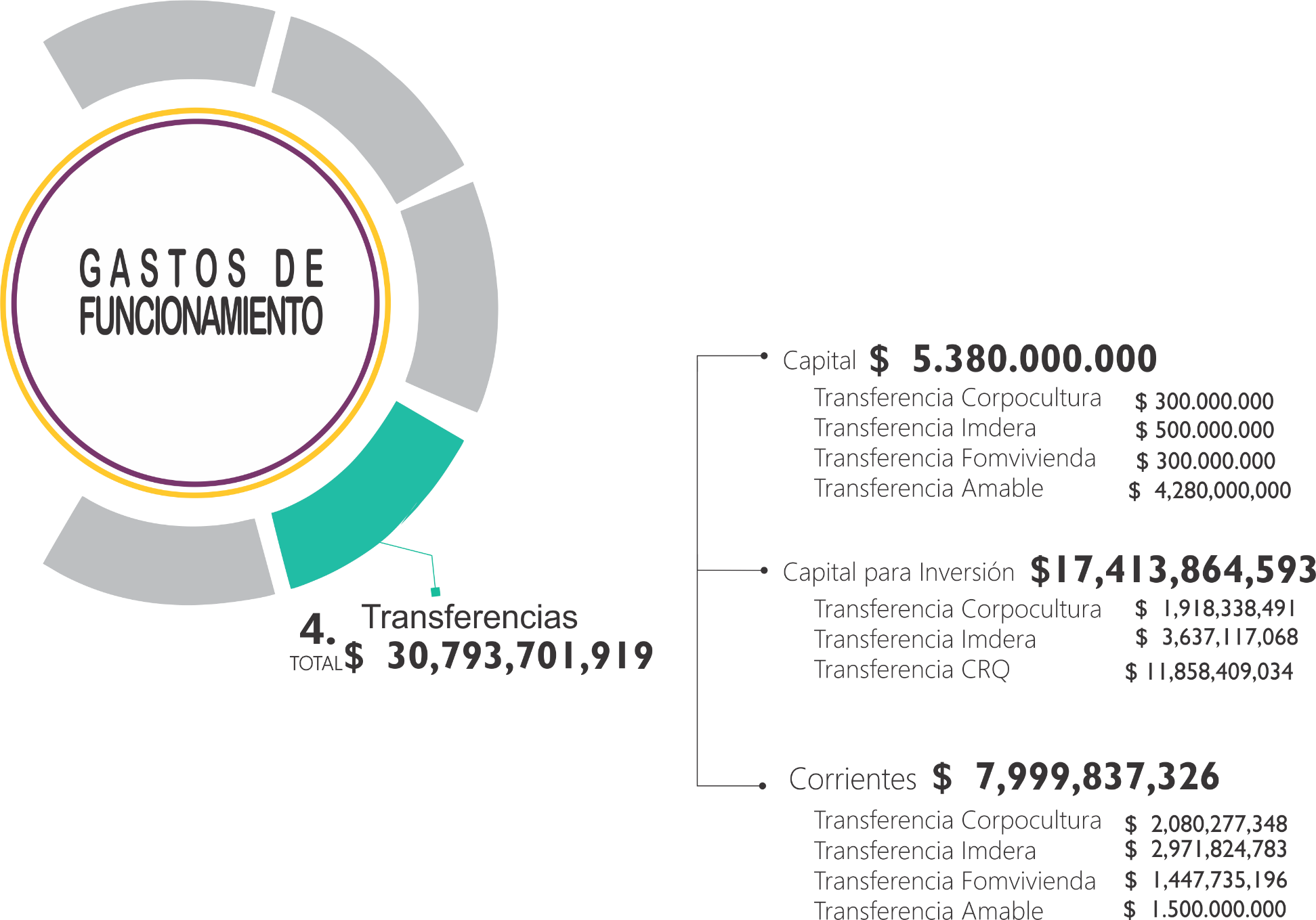 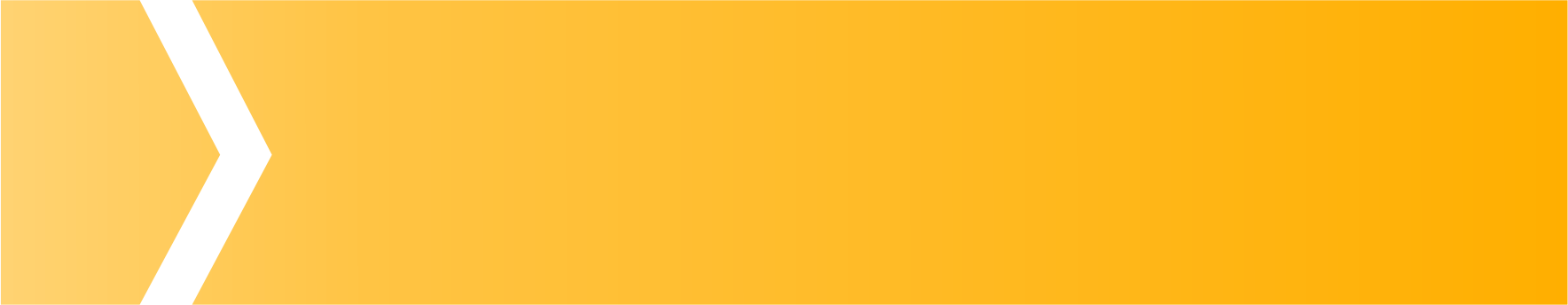 Presupuesto de Funcionamiento
Presupuesto  2024
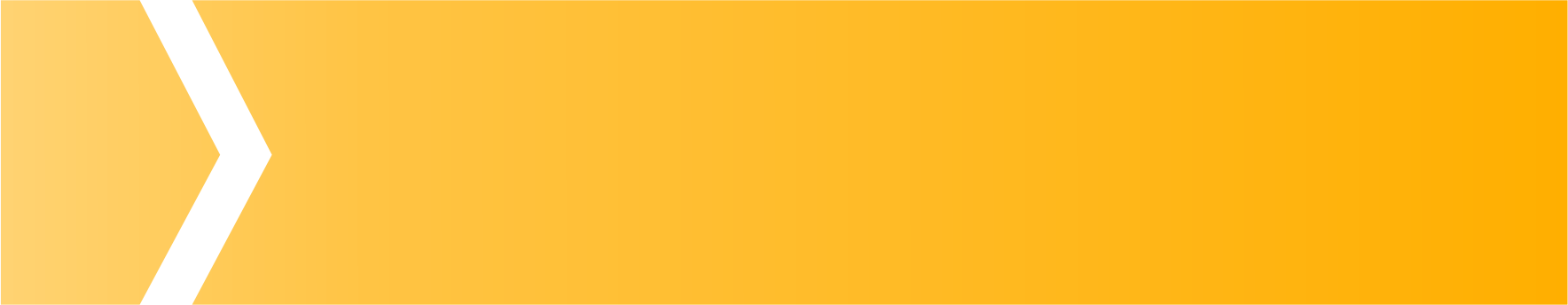 Presupuesto de Funcionamiento
Presupuesto  2024
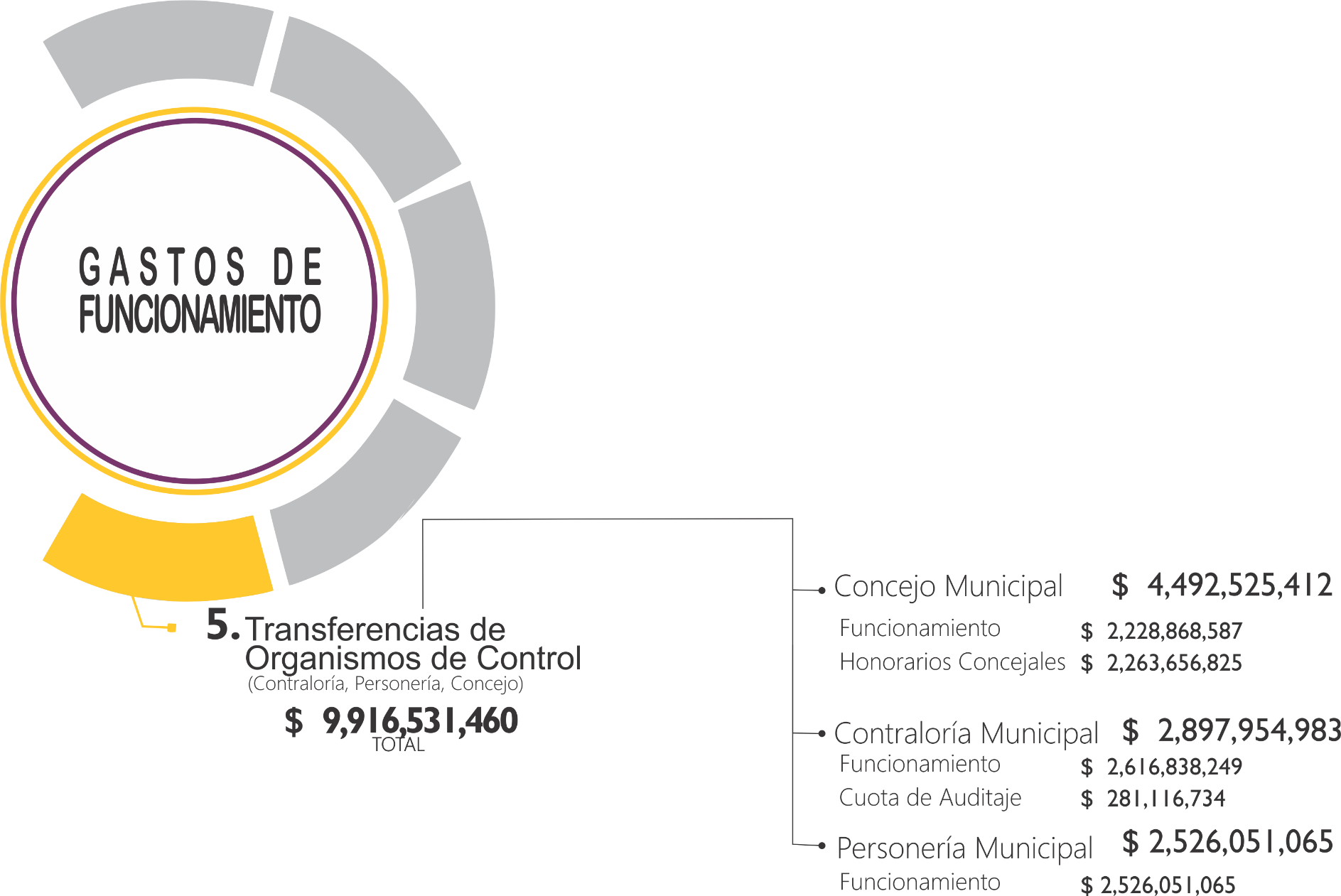 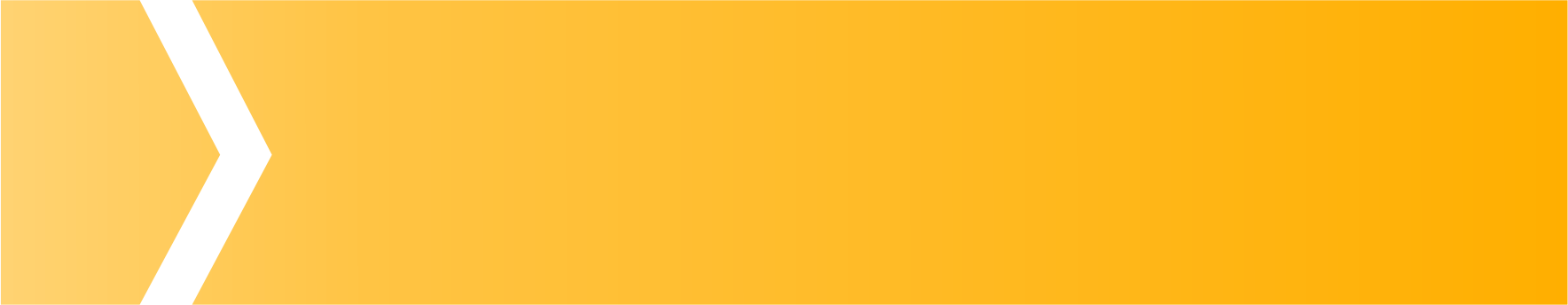 Servicio a la Deuda
Presupuesto 2024
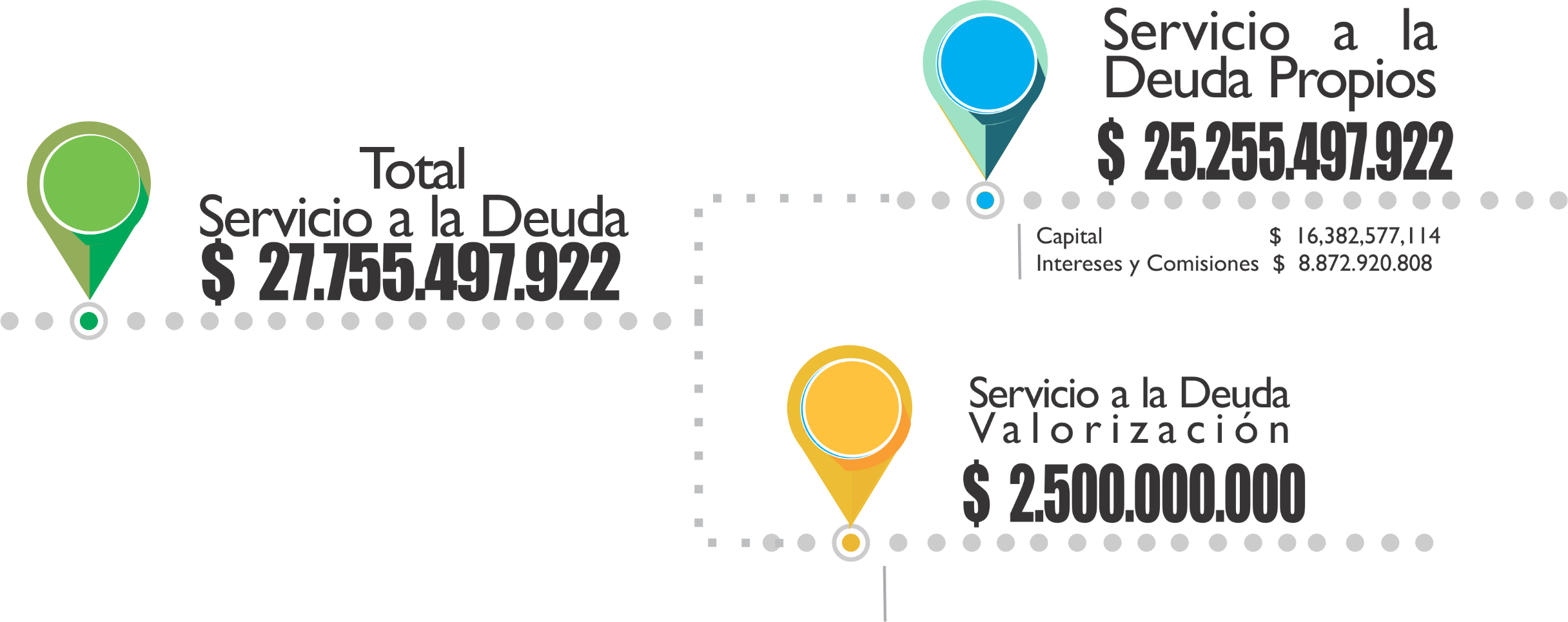 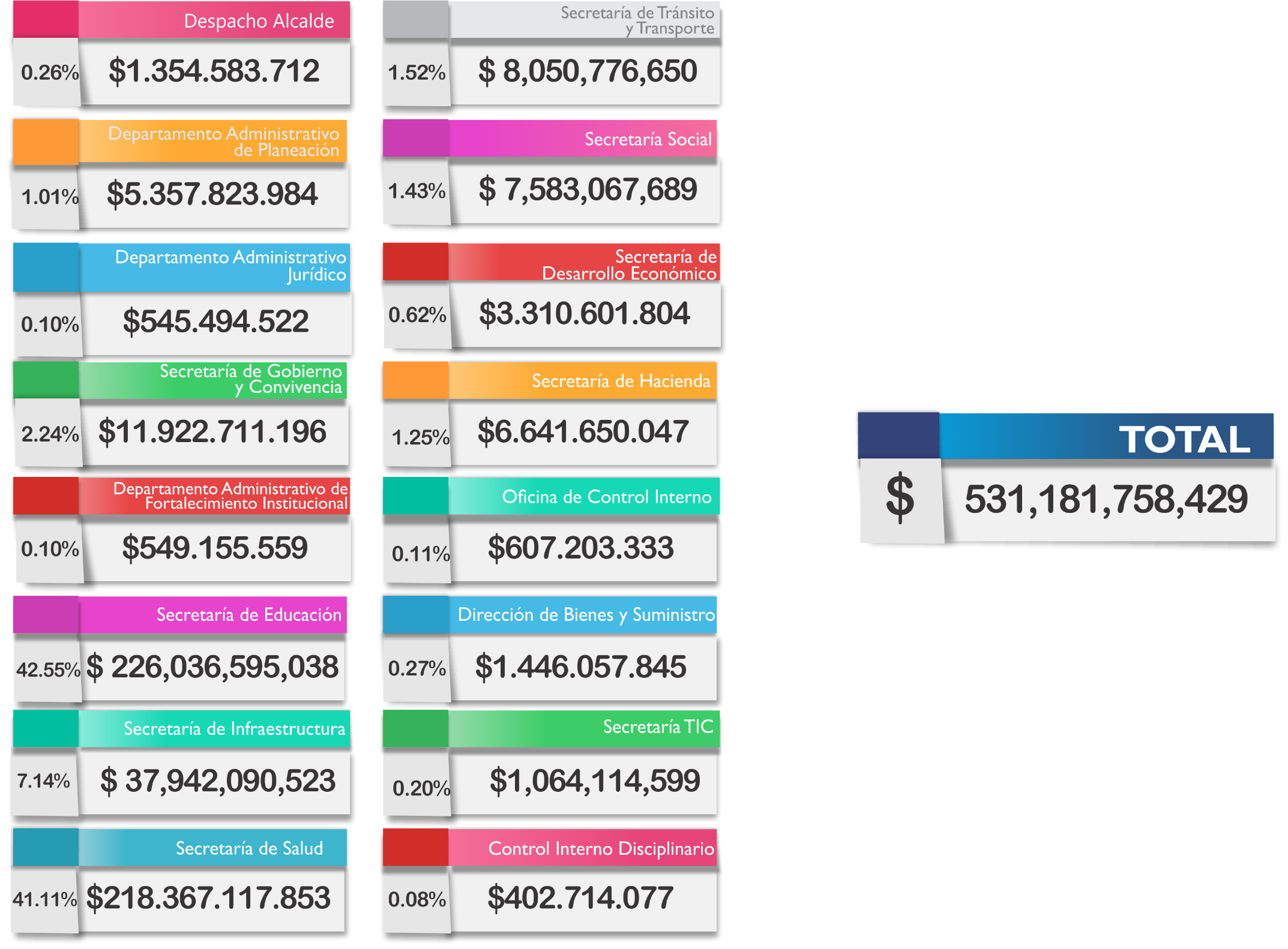 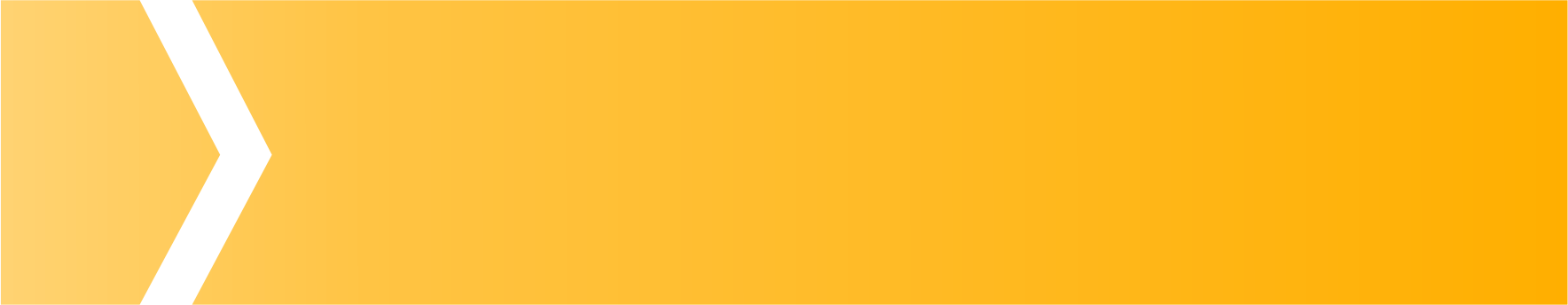 Inversión  
Presupuesto 2024
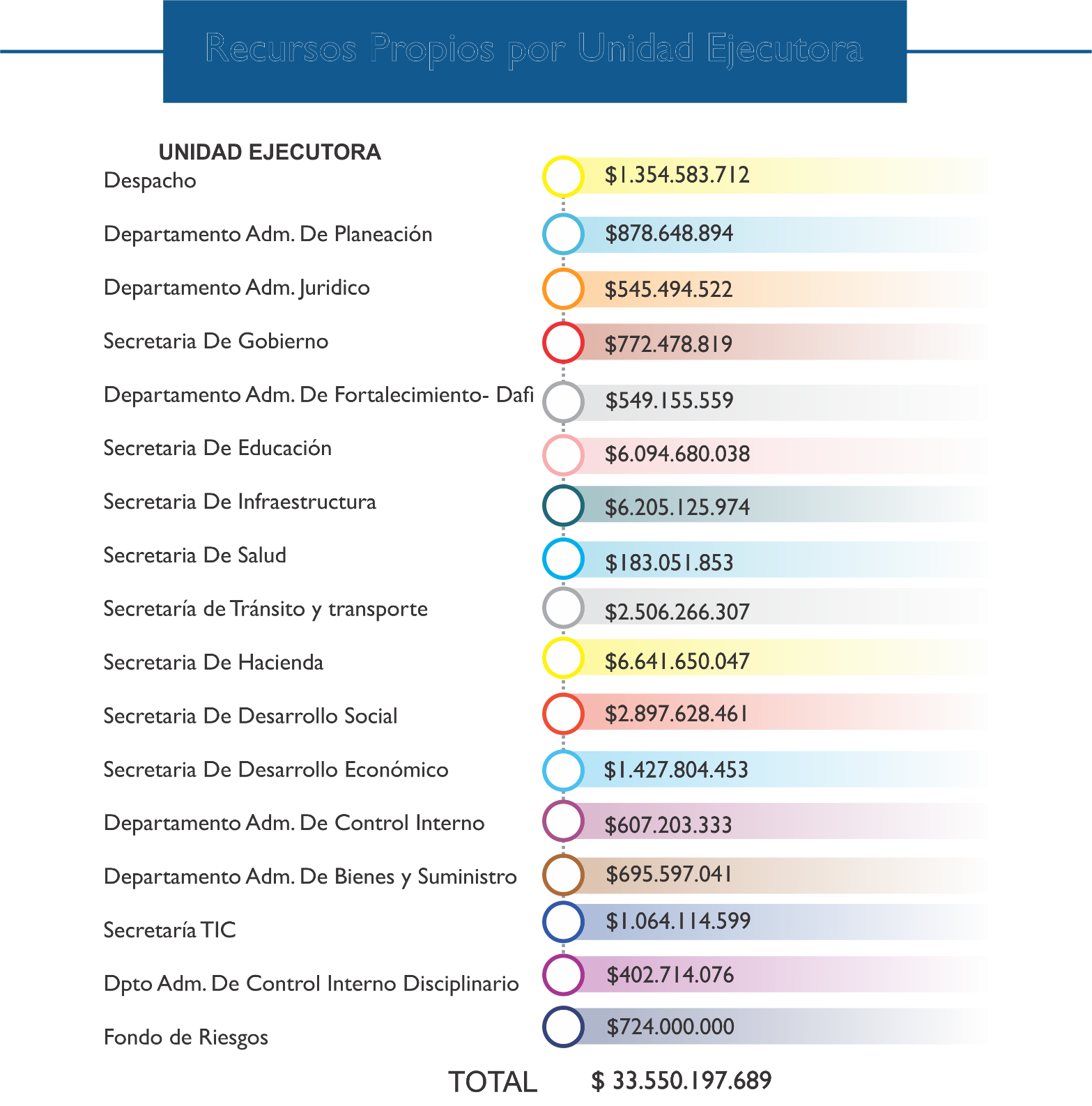 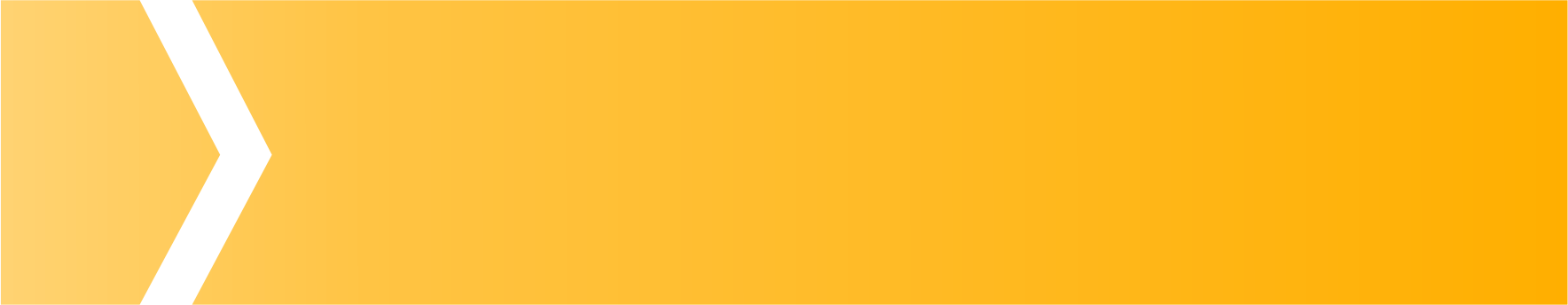 Inversión Presupuesto Recursos Propios 2024
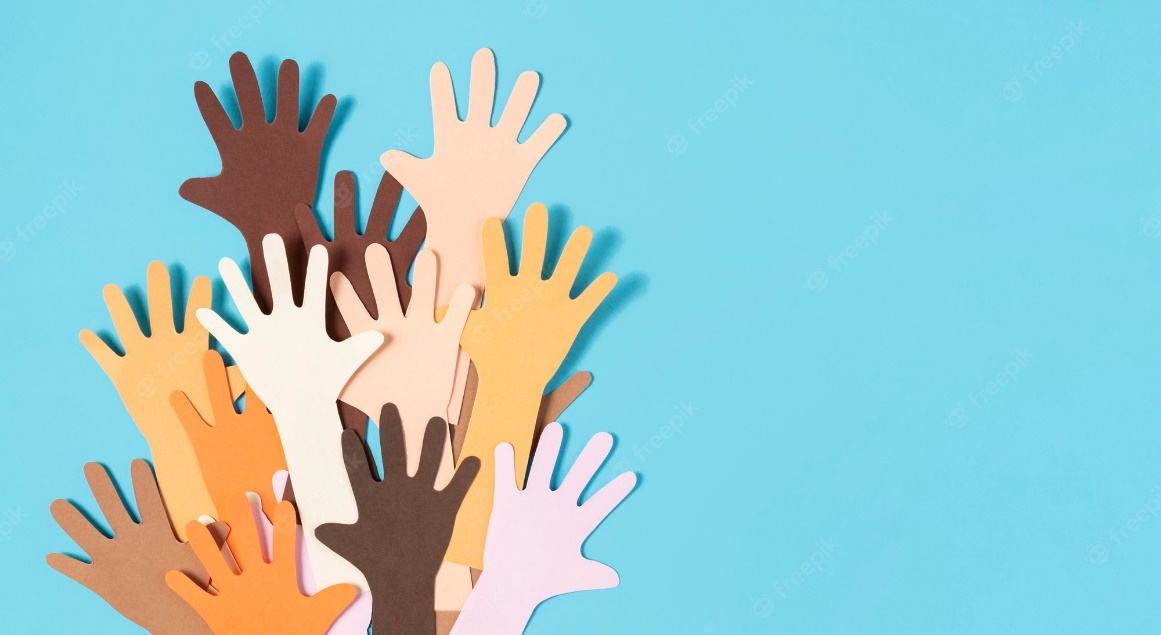 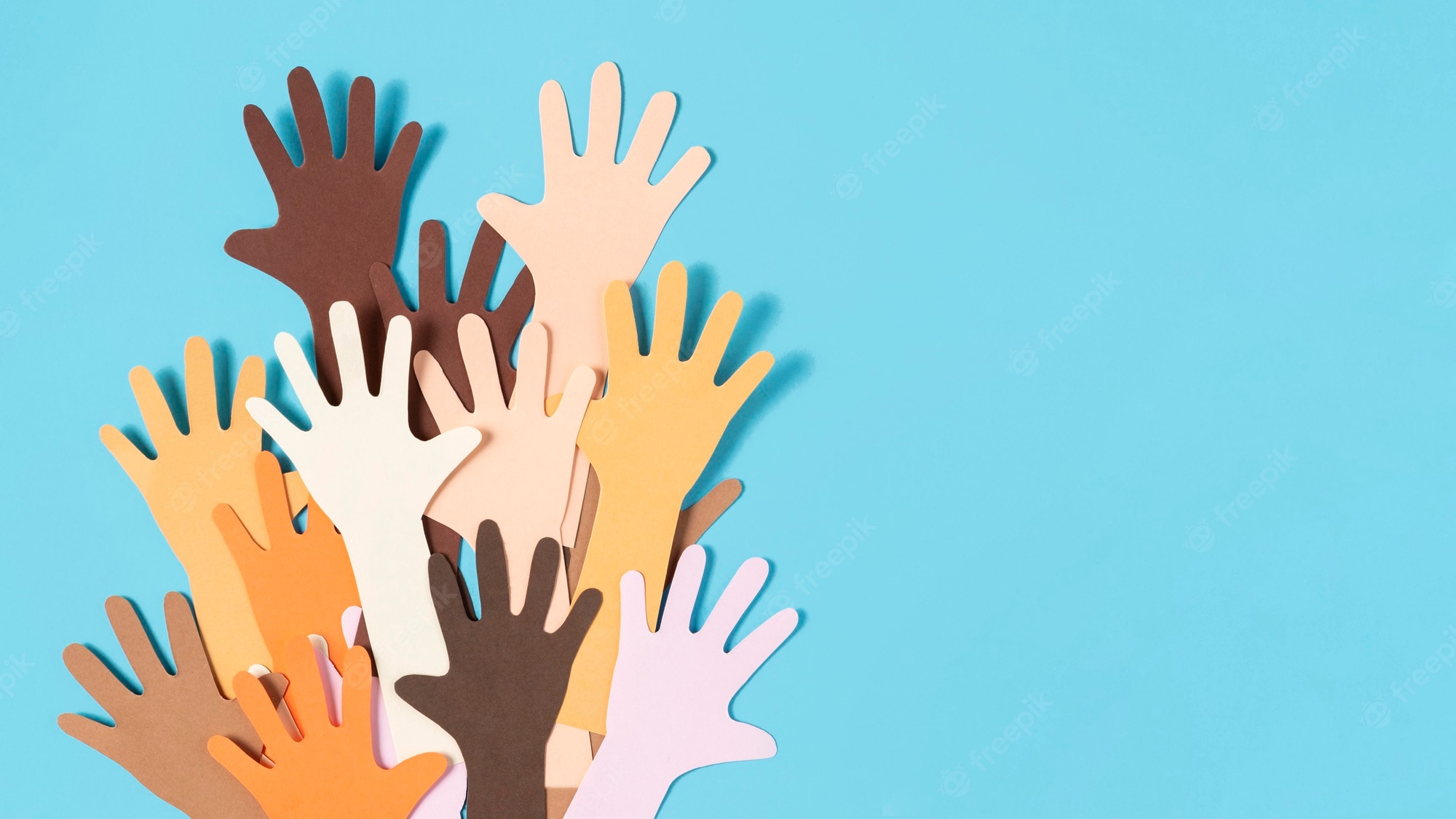 “Ejecución Presupuesto Participativo ”
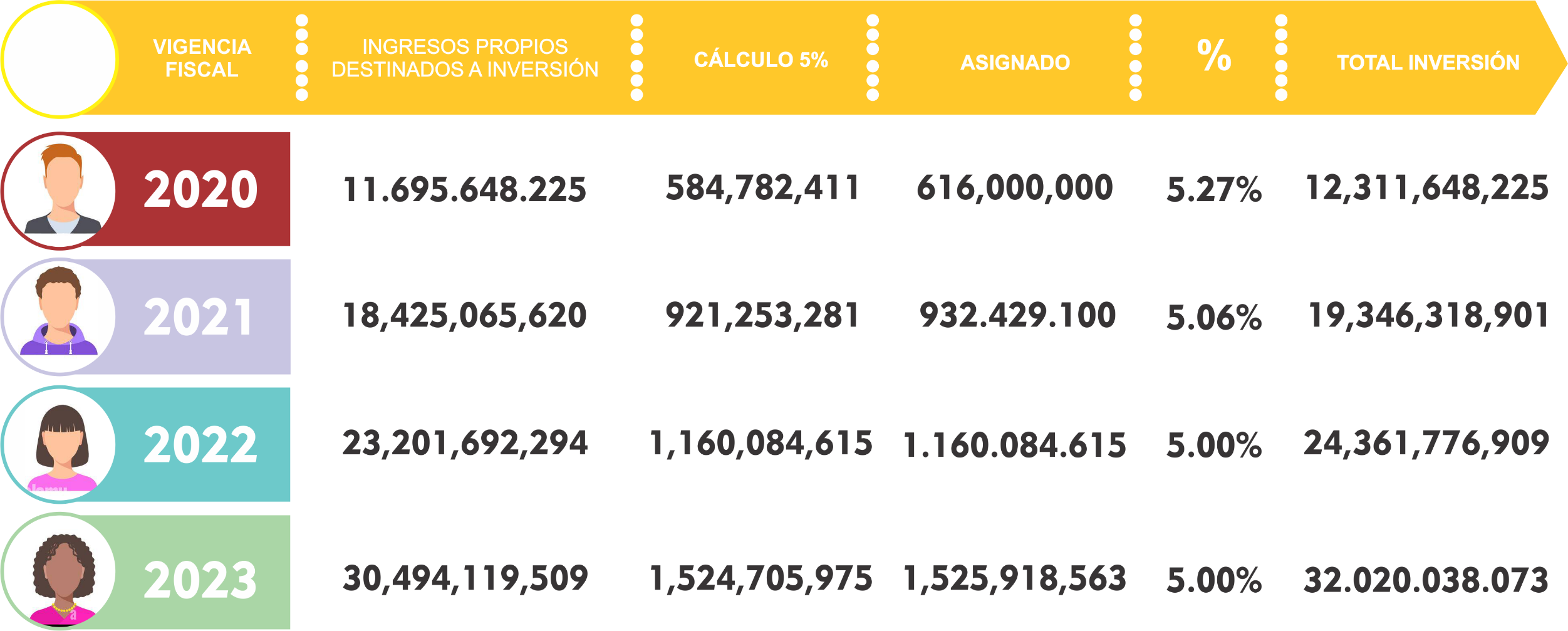 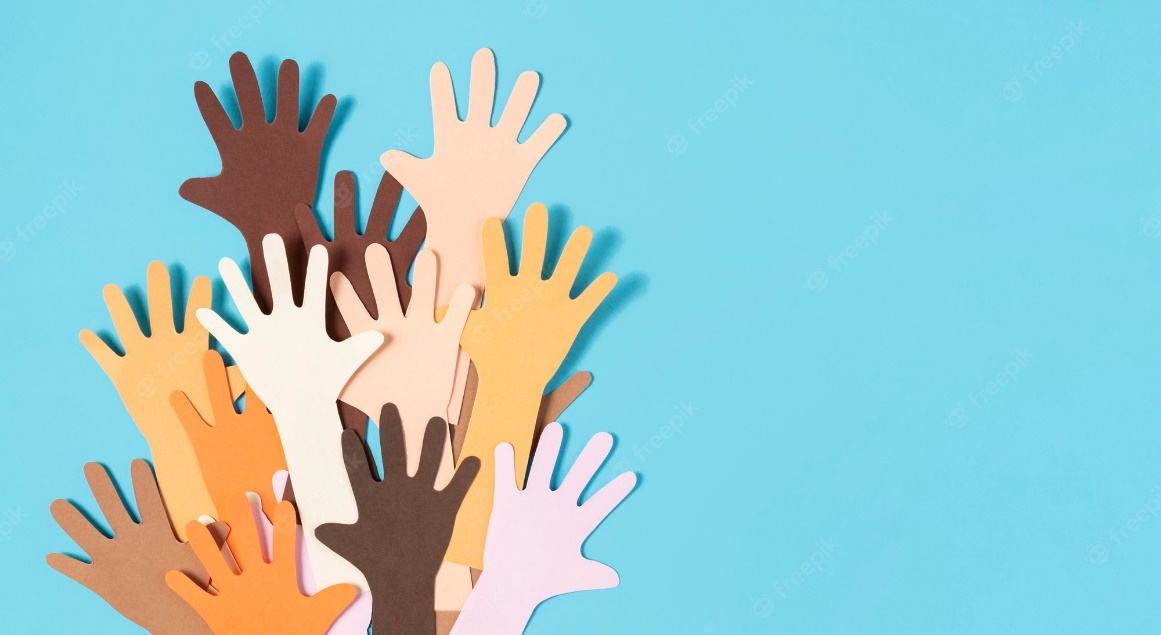 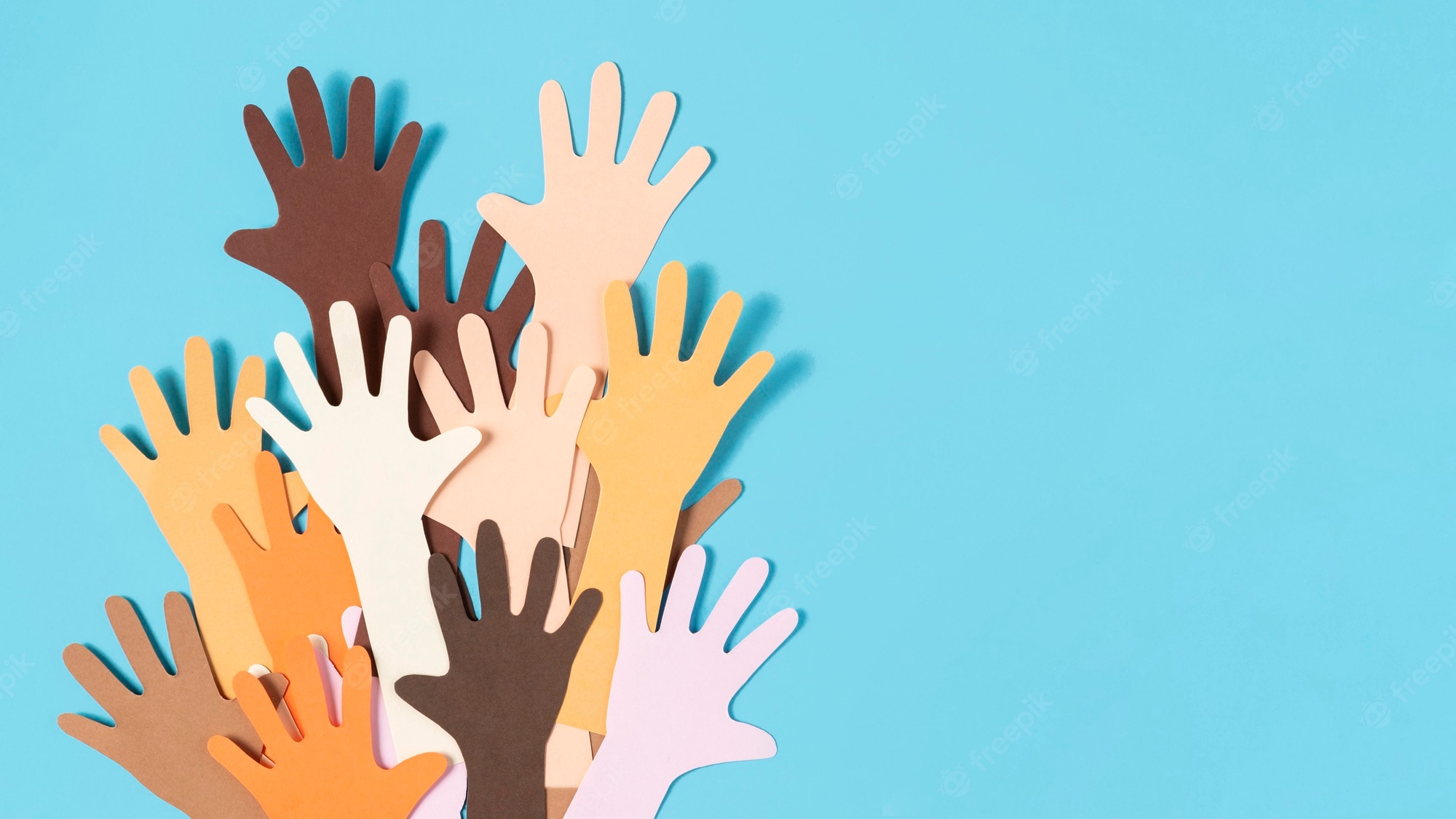 Presupuesto Participativo 2024
Comparativo valor asignado en las vigencias 2020 a 2023
Ejecución Recursos Participación Ciudadana 2023 corte Agosto
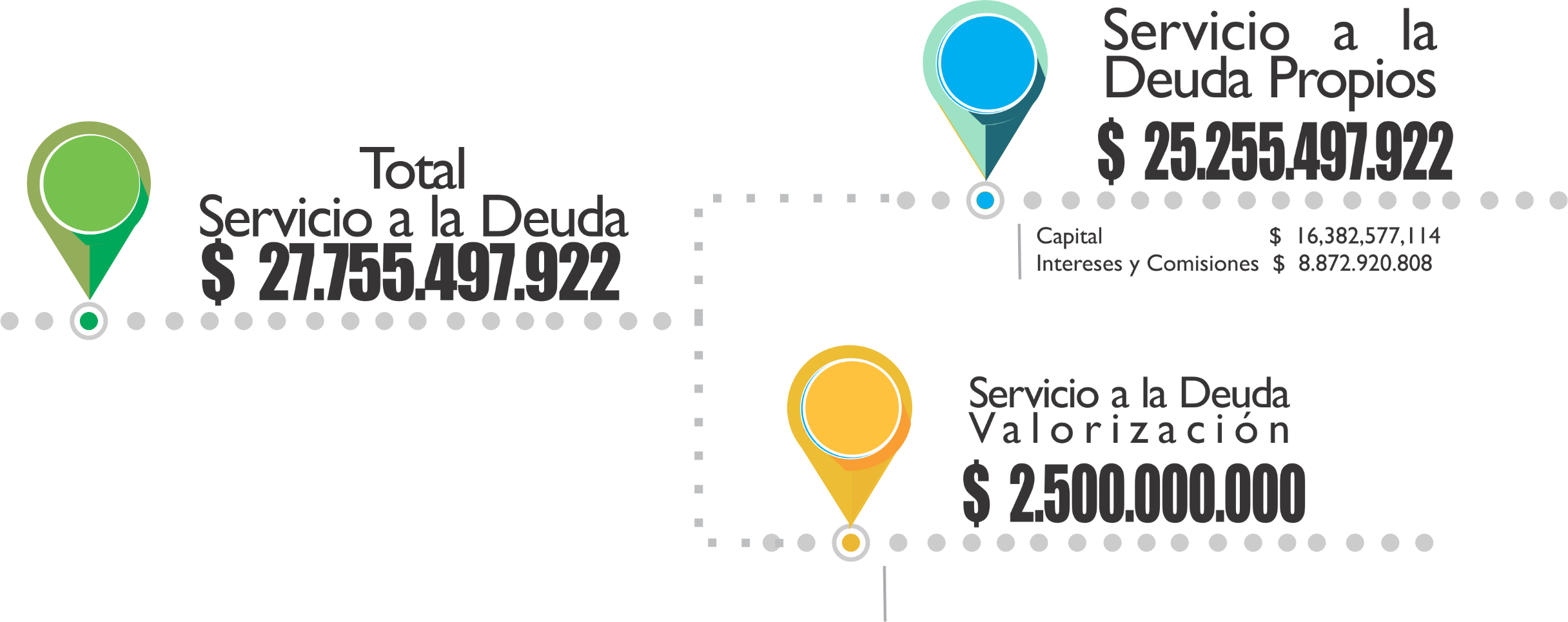 $ 1,597,628,461
2024 
Presupuesto Participativo
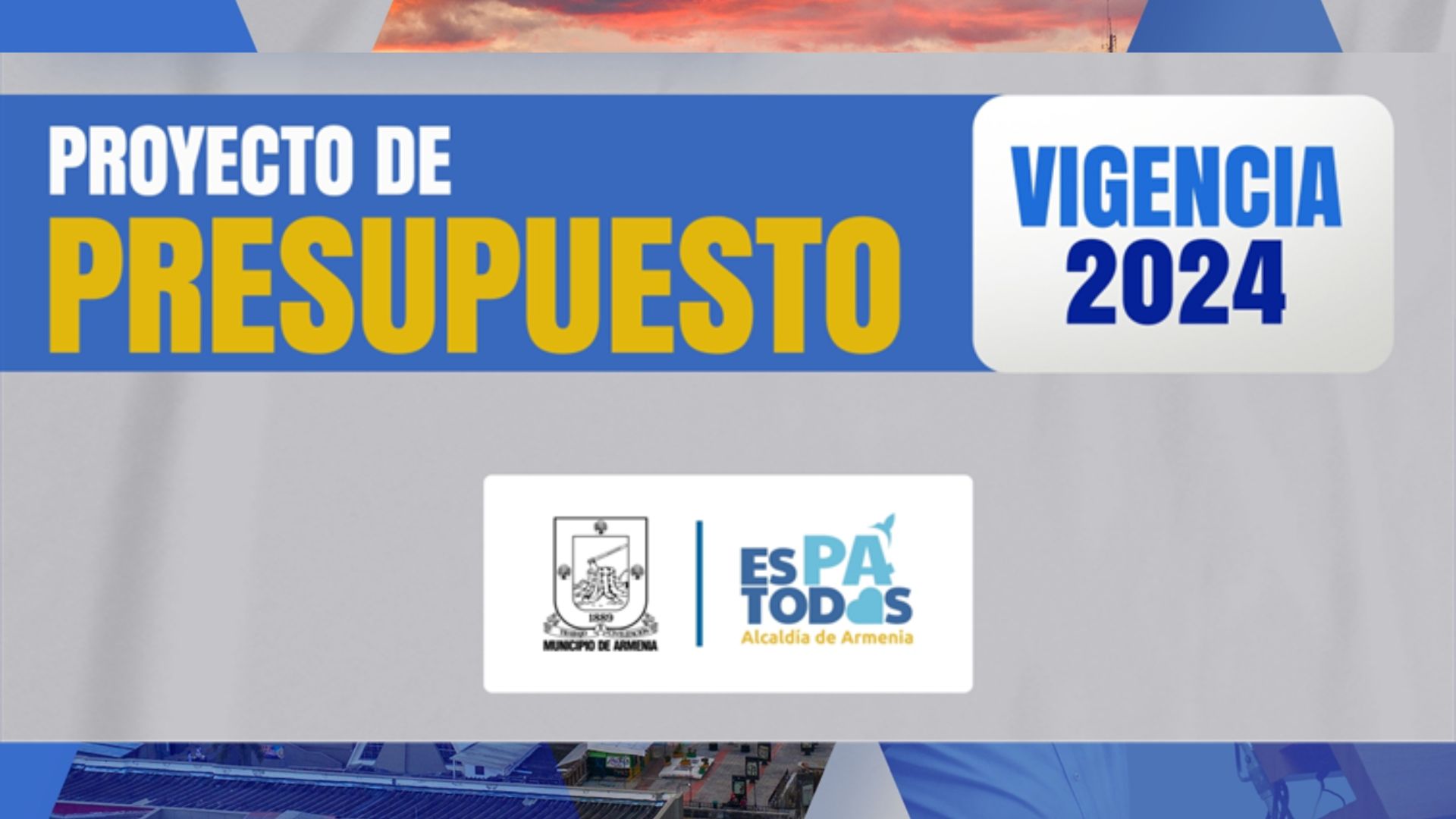 Secretaría de Hacienda